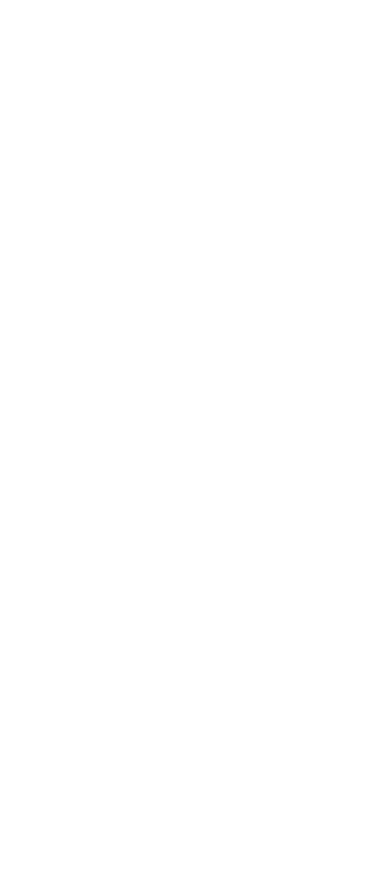 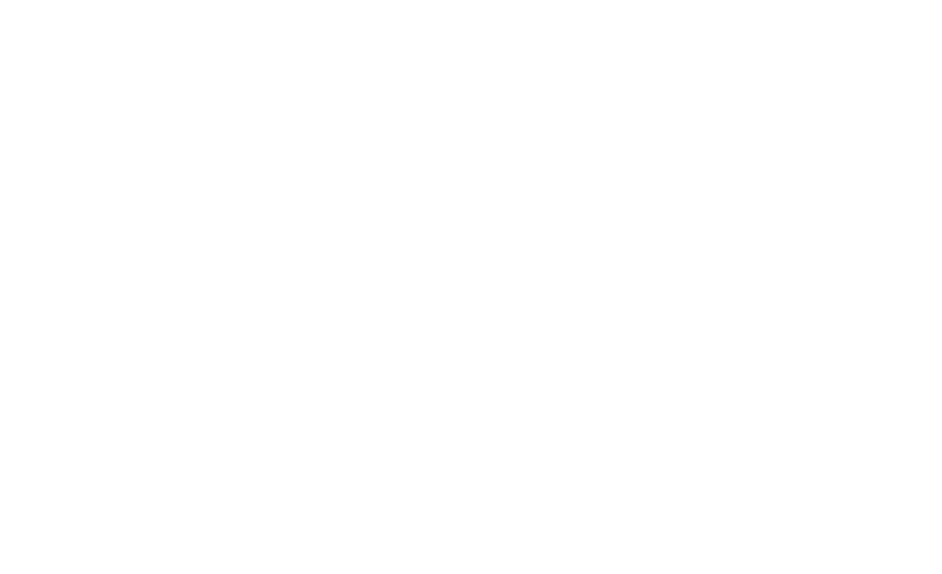 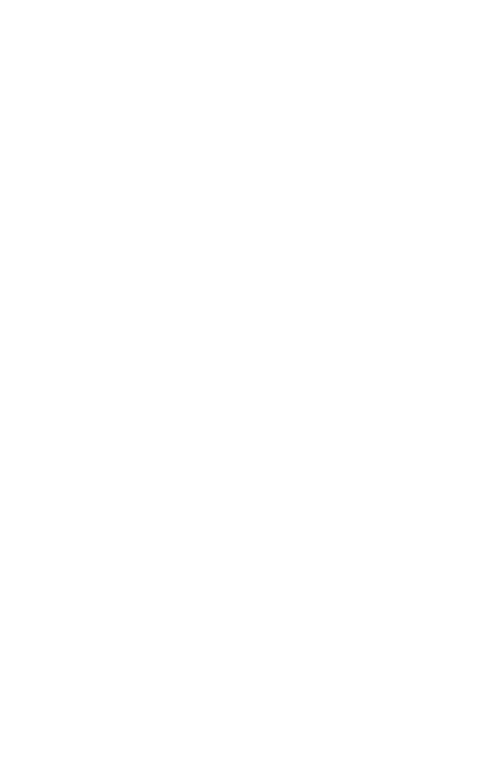 ADVANCED
Building Resilience
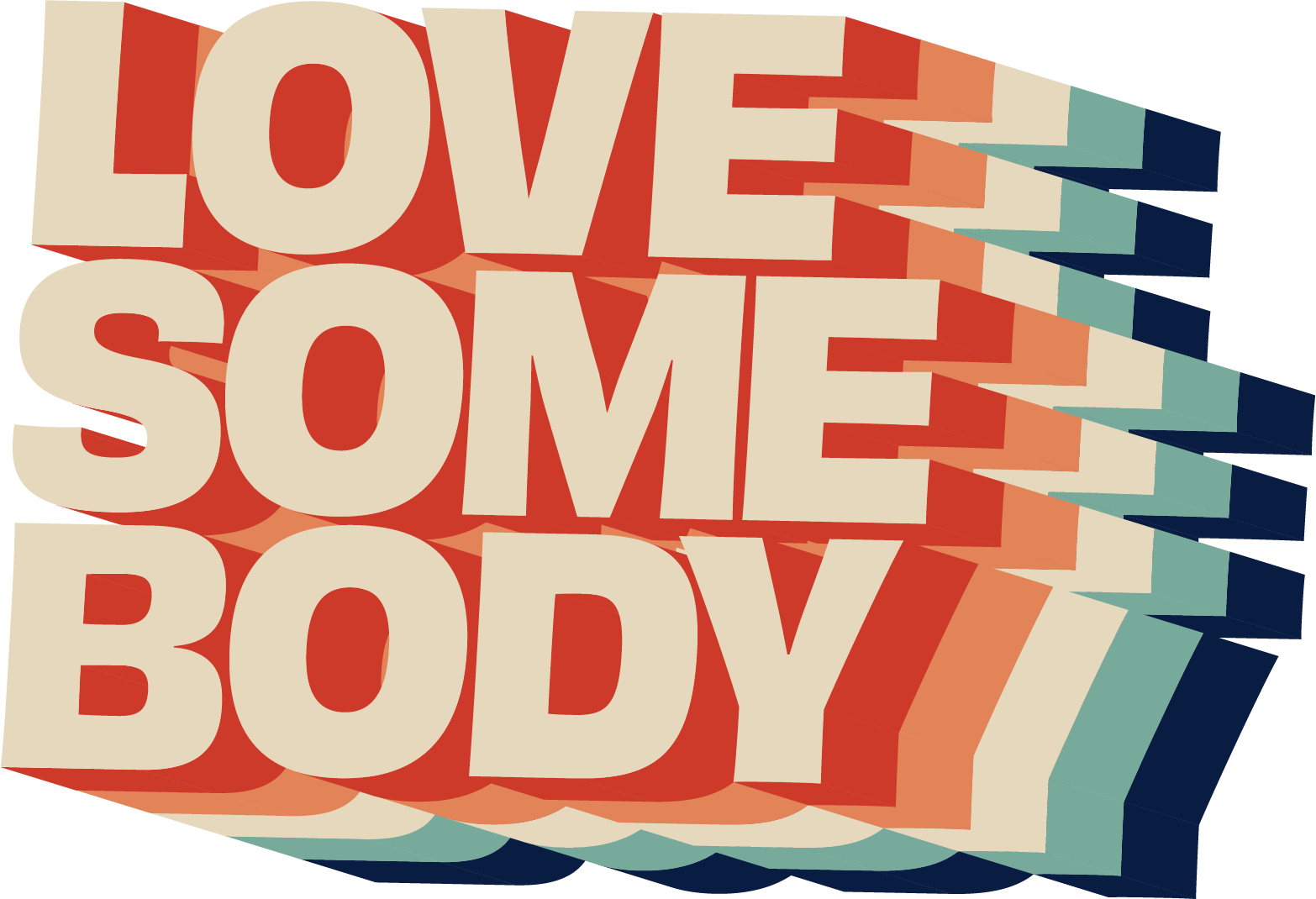 Session One: 1 of 9 slides
[Speaker Notes: Josias: ICE BREAKER
Bingo Name game -.
Prep up by ensuring you have the A5 Bingo Cards & Pens.
Students are asked ask other students whether a box relates to them, and the write their name in the box - to walk around and find The 1 Student to tick all the boxes wins.
Winner gets prize.Josias might change boxes.]
WHY ARE YOU HERE ?
Learn to Confront Fears: Rejection, Failure, Punishment, Shame.
Navigate challenges and while protecting your personal well-being and happiness.
Goal: Build Confidence - Emotional Strength to Fight the Good Fight.
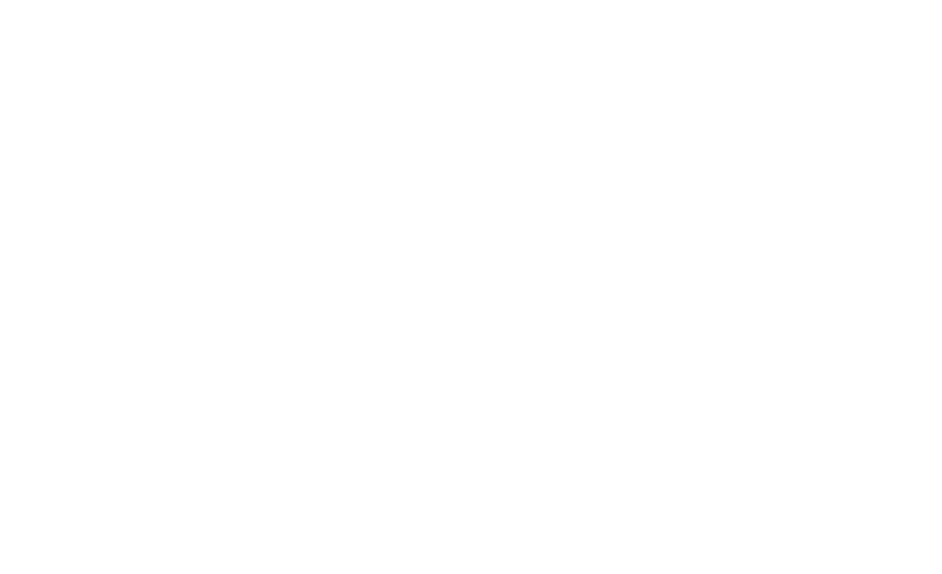 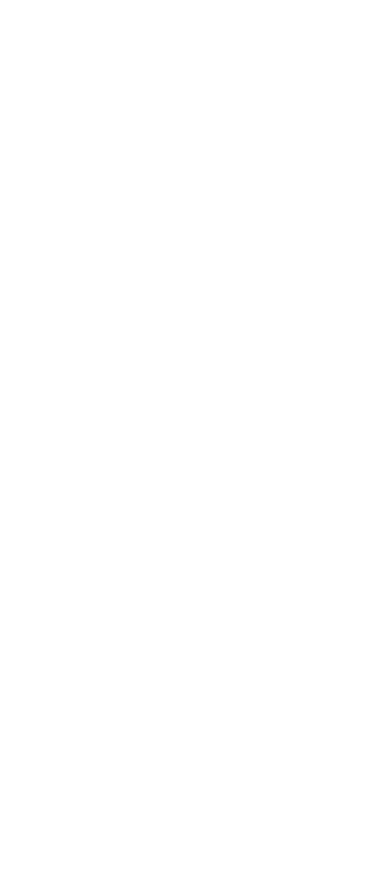 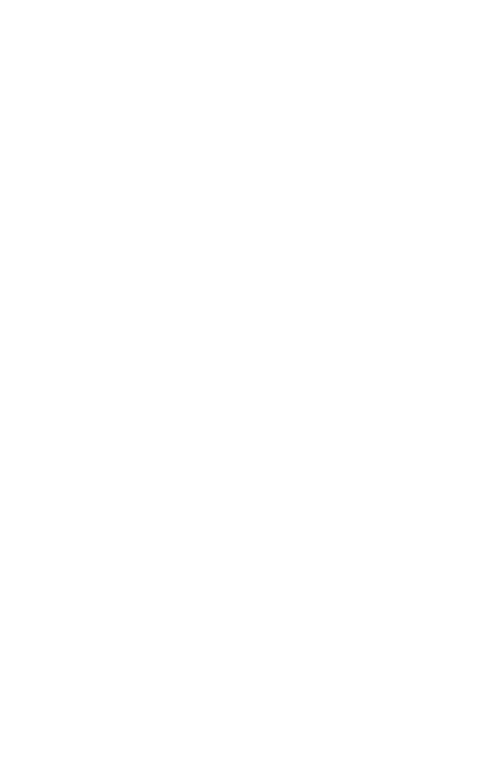 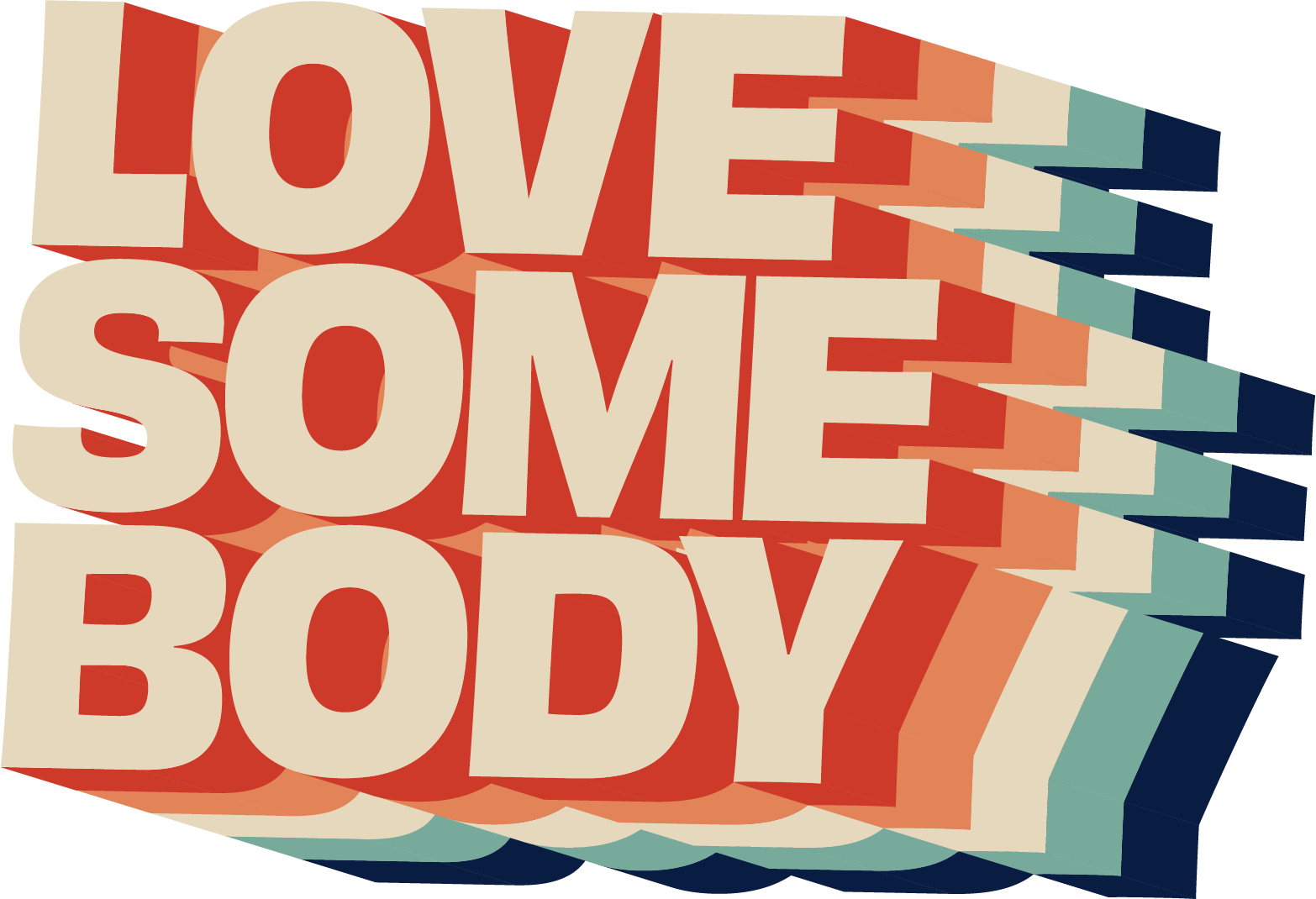 Session One: 2 of 9 slides
[Speaker Notes: Wes: Like how you go to a gym for physical fitness – you come to FTGF for mental fitness.

Explain advanced vs ftgf]
RESPECT KORERO
RESPECT CONFIDENTIALITY
NOT JUDGEMENTAL
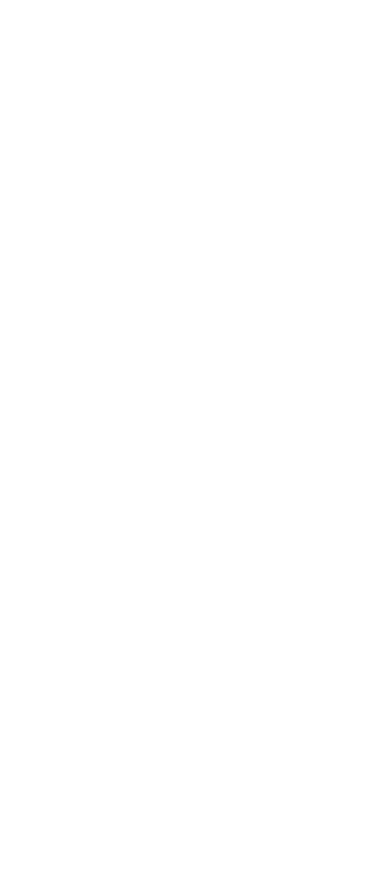 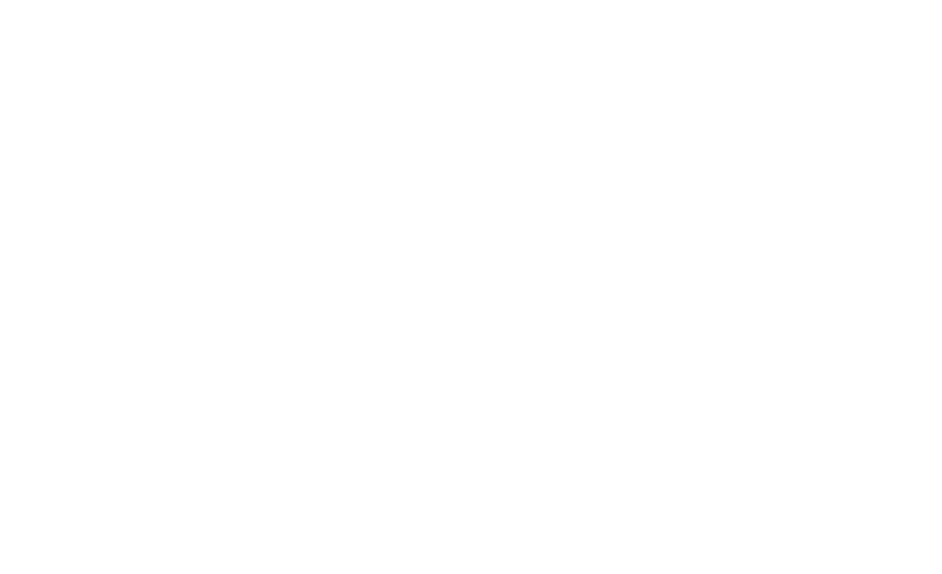 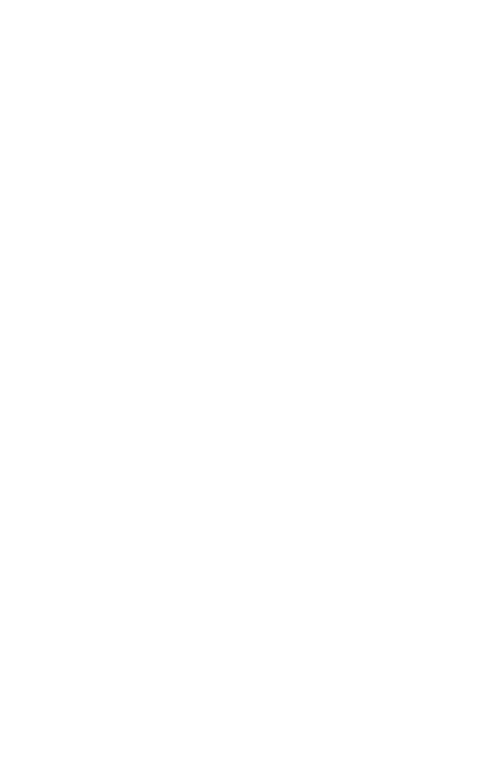 OPEN HONEST
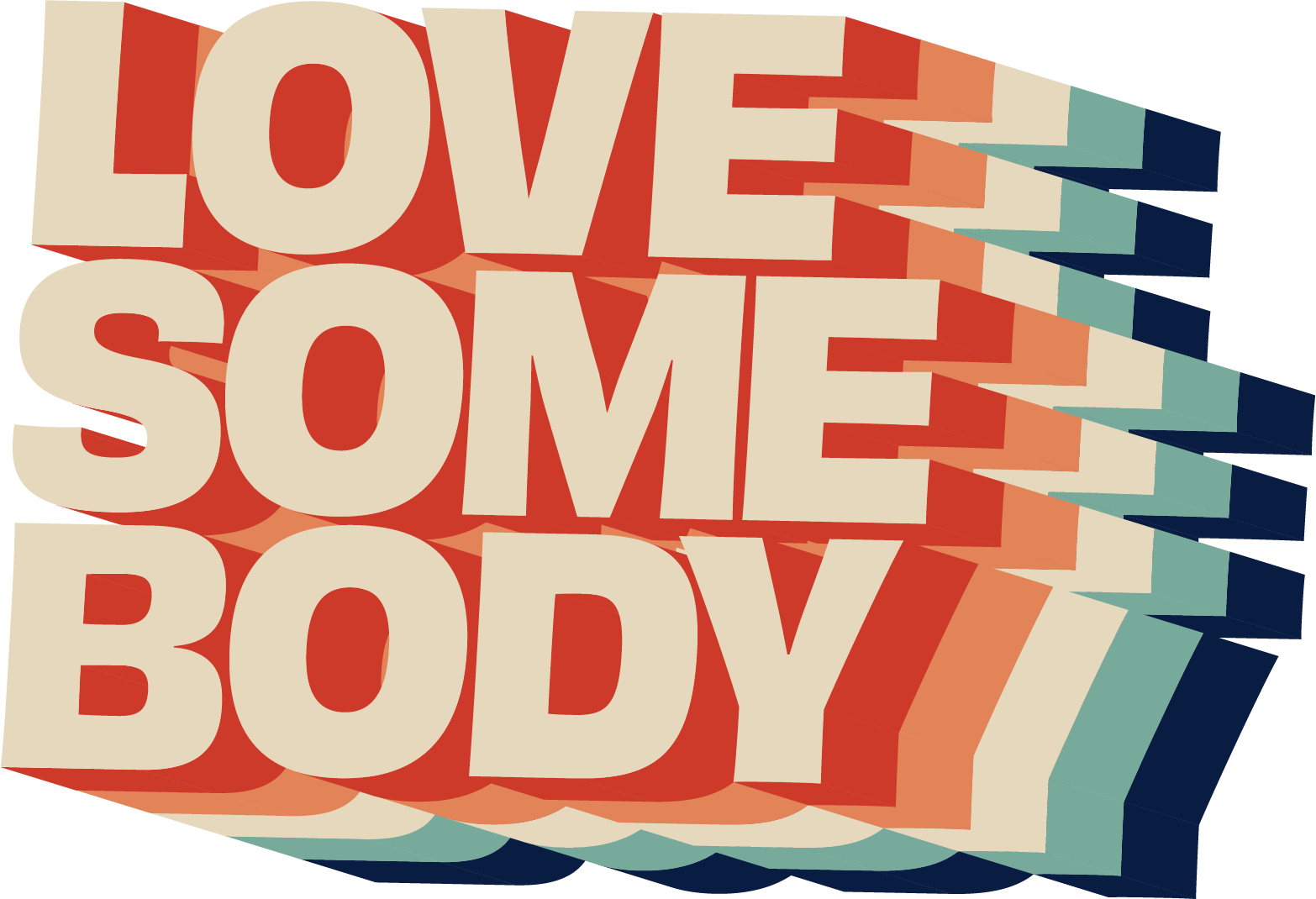 Session One: 3 of 9 slides
[Speaker Notes: Wes:Everything is Confidential –(Create a safe place) -  UNLESS its Unsafe, we have a duty of care to refer to professionals if we hear thing that are unsafe for the individual and also others.]
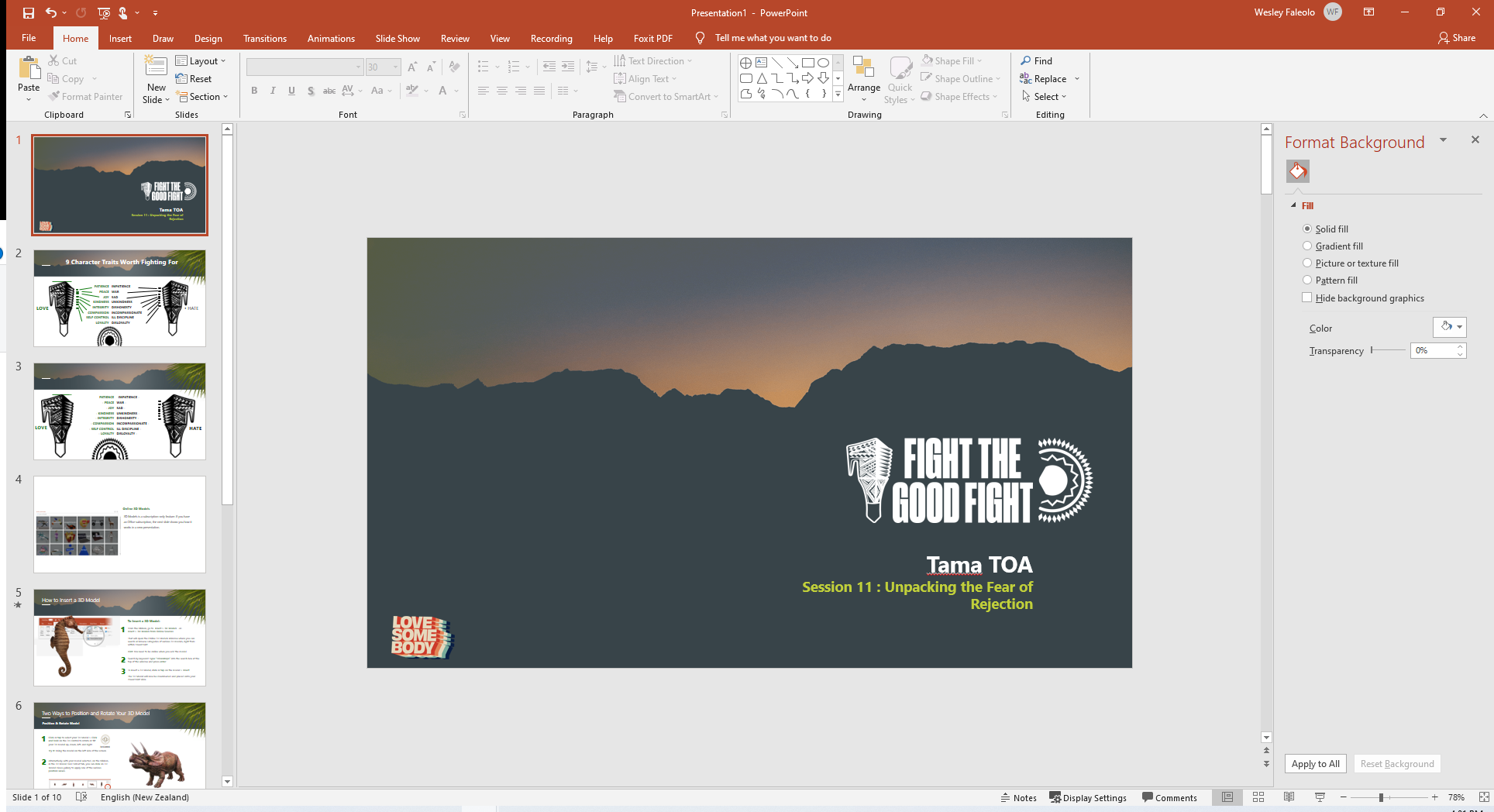 The BATTLE
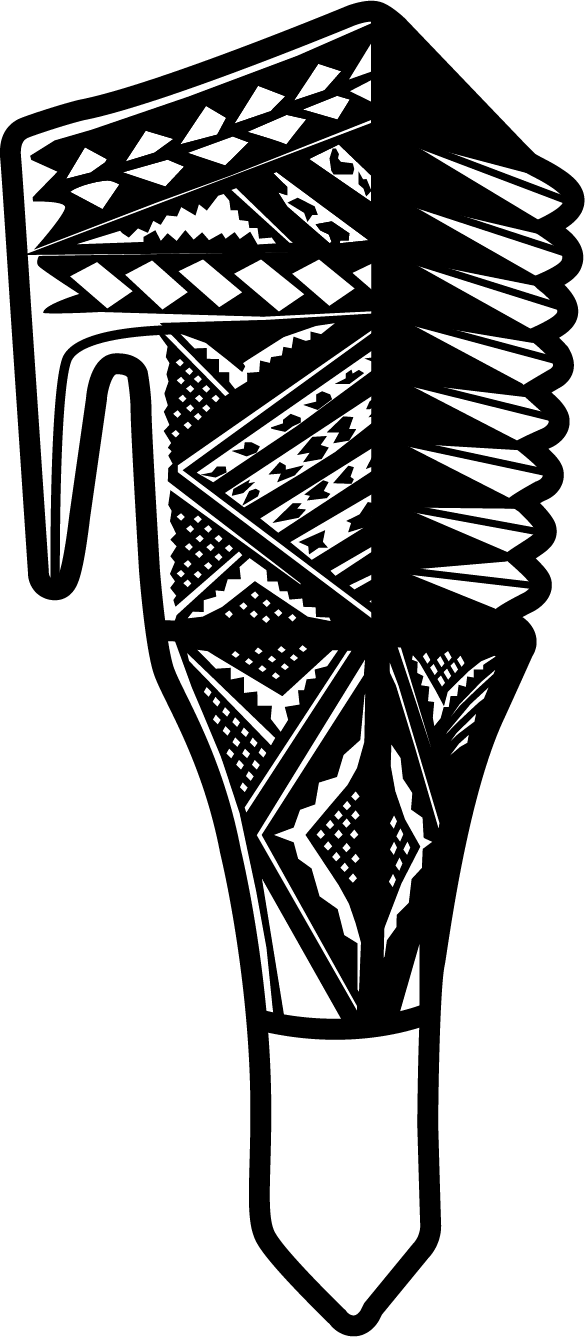 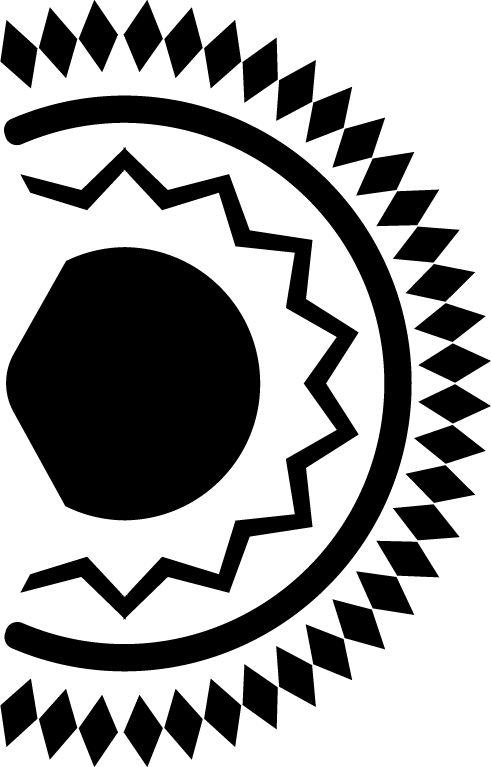 WHY AM I FIGHTING?
WHO AM I FIGHTING?
WHAT  DOES WINNING DO FOR ME?
WHO DETERMINES THE BATTLE?
WHO AM I IN THE BATTLE?
WHAT HAPPENS IF WE LOSE?
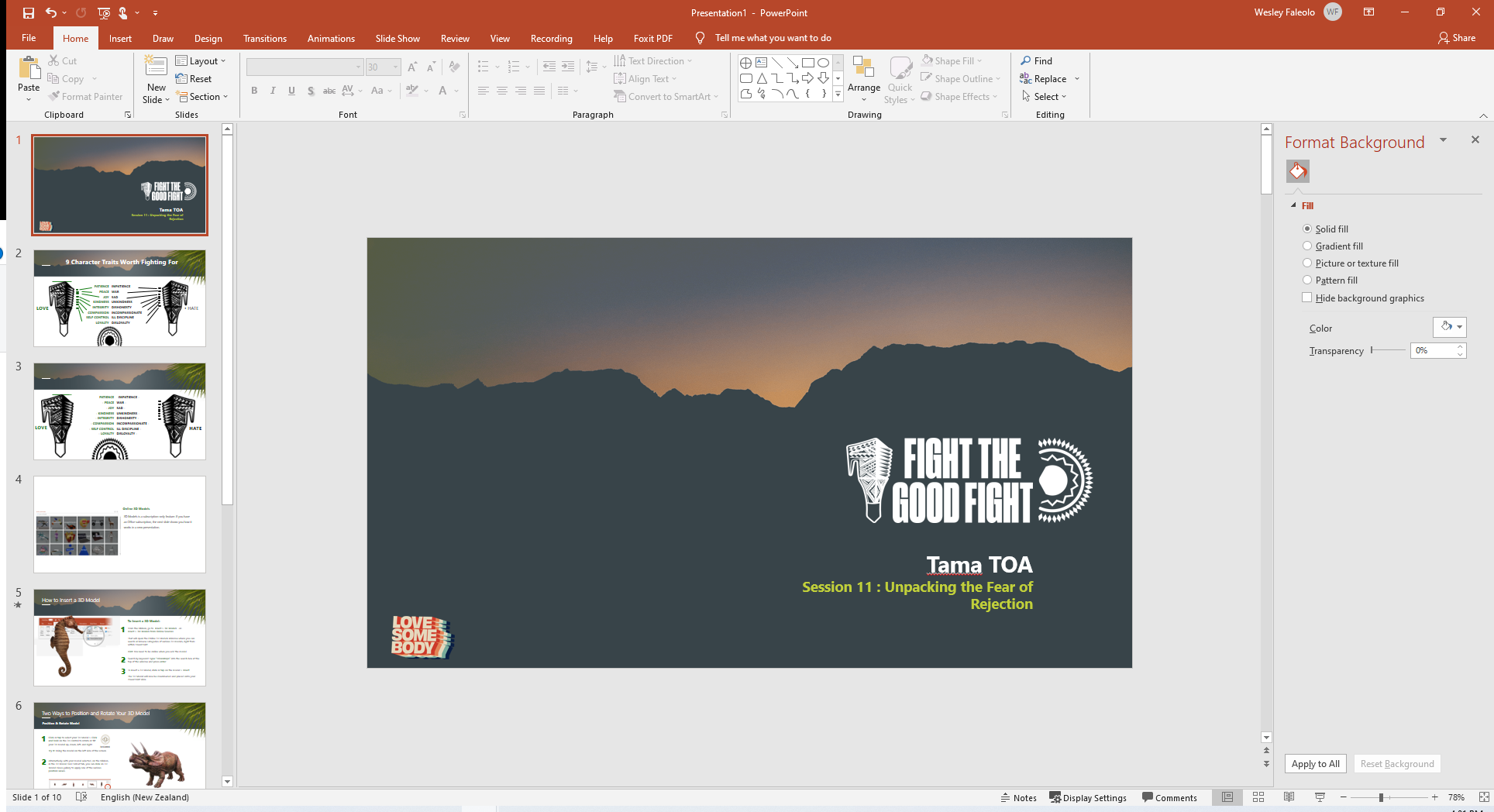 Session One:  4 of 9 slides
COMPASSION
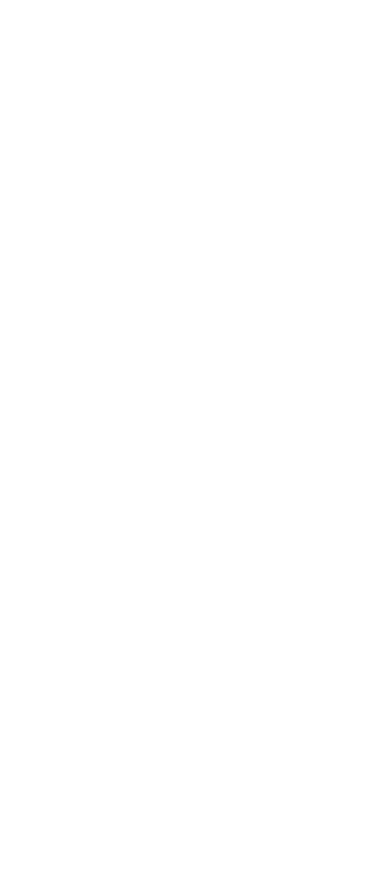 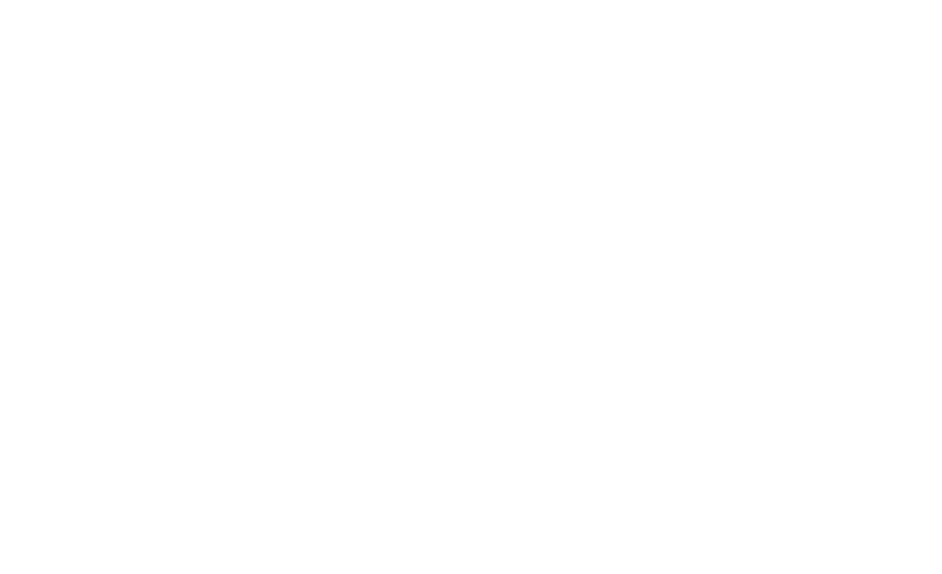 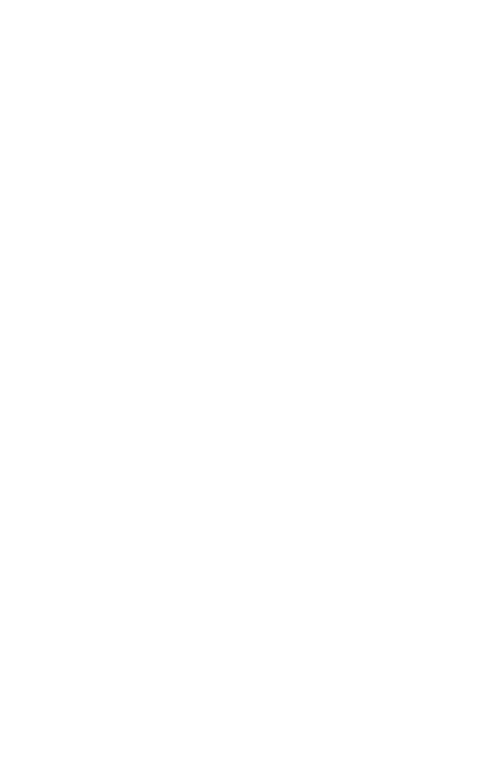 [Speaker Notes: Khaylitsha:Who remembers this? If no one remembers:You’ve already skipped 3 alarms, it’s raining outside and your mates message on the gc that they’re not going to school. They’re going to Polyfest and they want to come, but you know you need to go to school for your assignment otherwise you miss out on 8 credits.THAT’S THE BATTLE!Peer pressure, parent’s expectations, anxiety, etc.What does winning the battle look like to you? Ask about the first scenario what it looks like to win.]
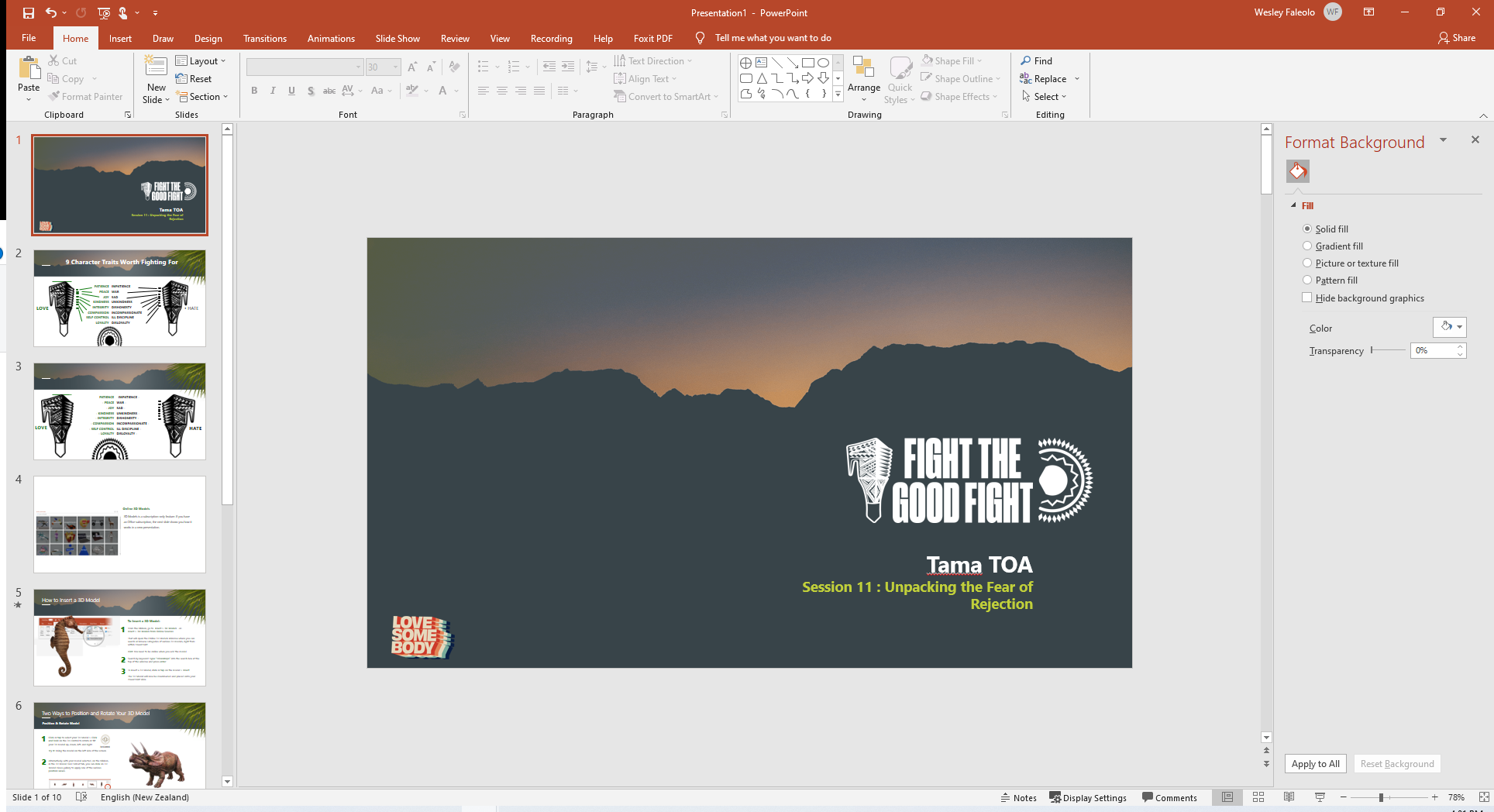 THE BATTLE GROUND?
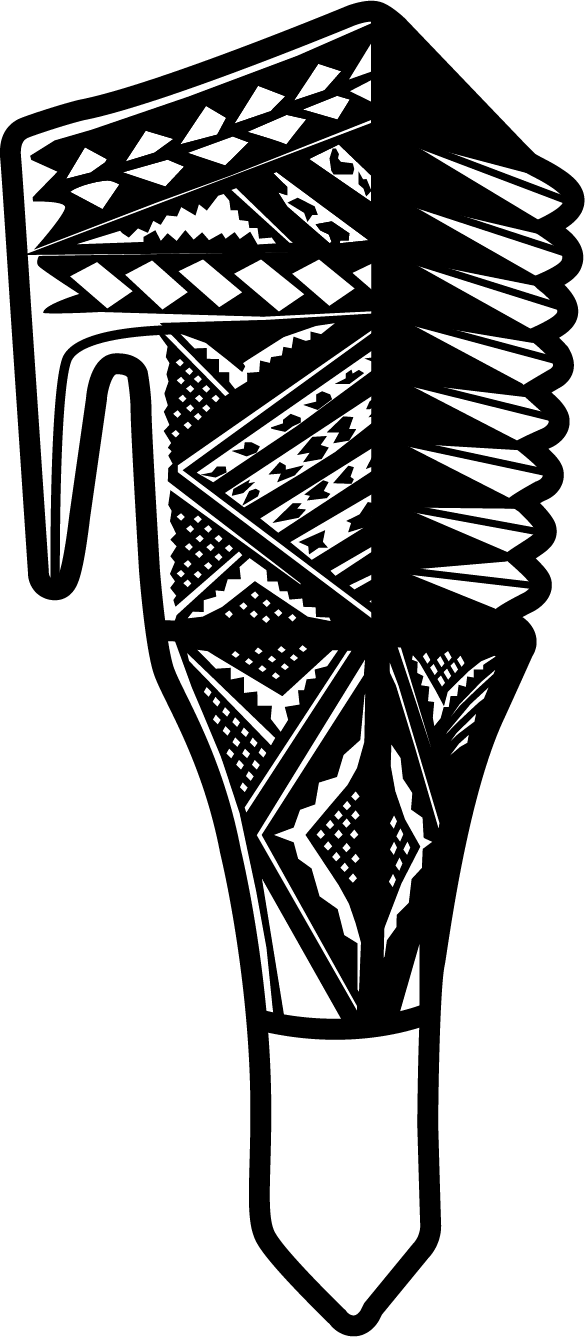 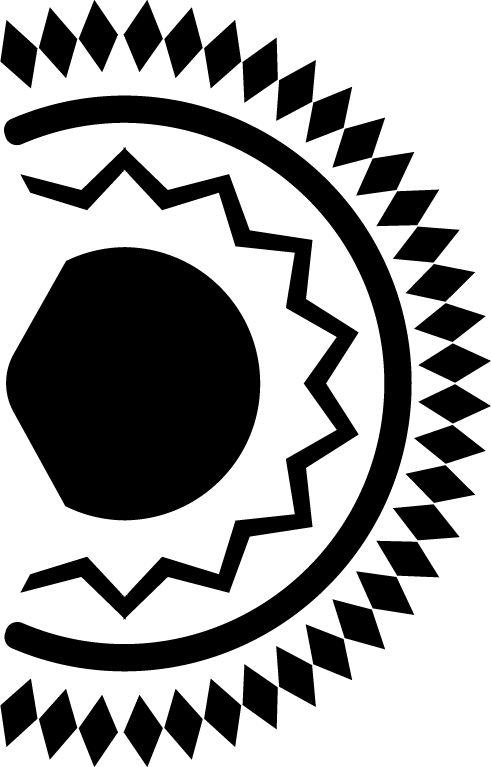 FIELD OF EMOTIONS
SOURCED BY 4 VOICES
OUR OWN VOICE
OTHER PEOPLES VOICE
BAD VOICE
GOOD VOICE
CAN BE INTENSE IF WE CANT FILTER OUT THE VOICES
THE GOOD THING IS WE CAN FILTER IT
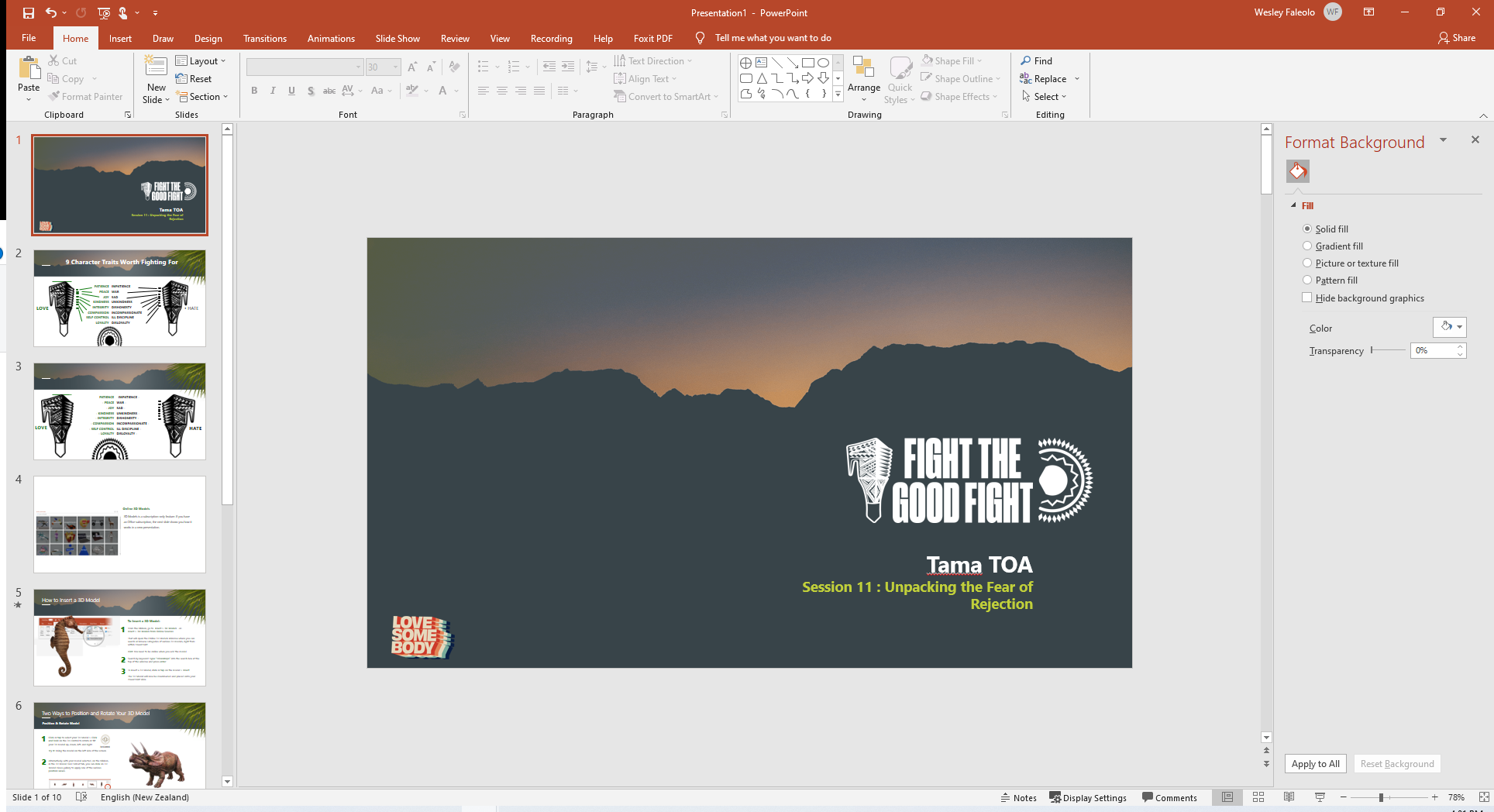 Session One:  5 of  9  Slides
COMPASSION
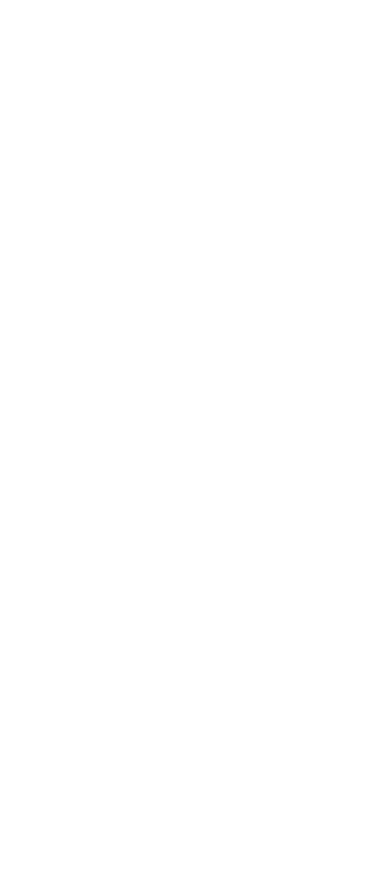 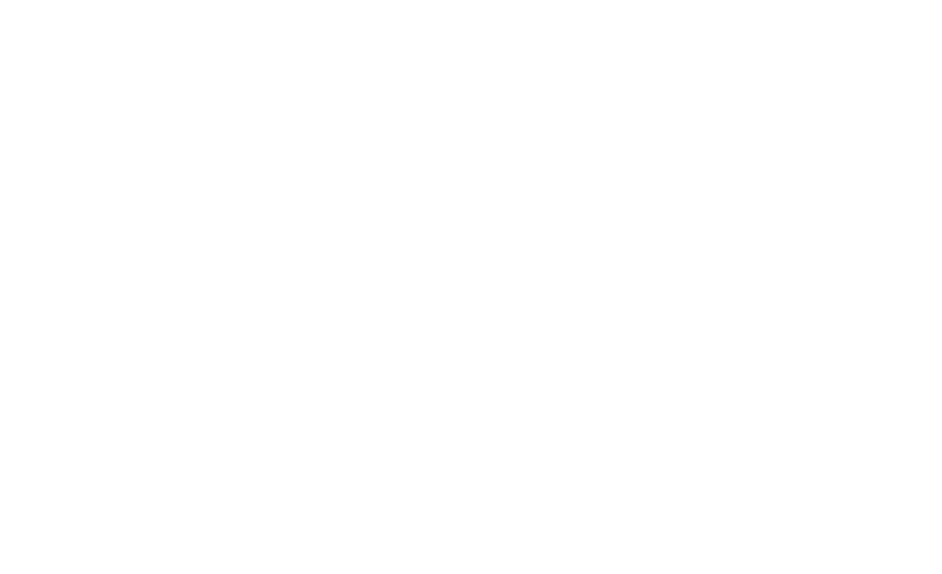 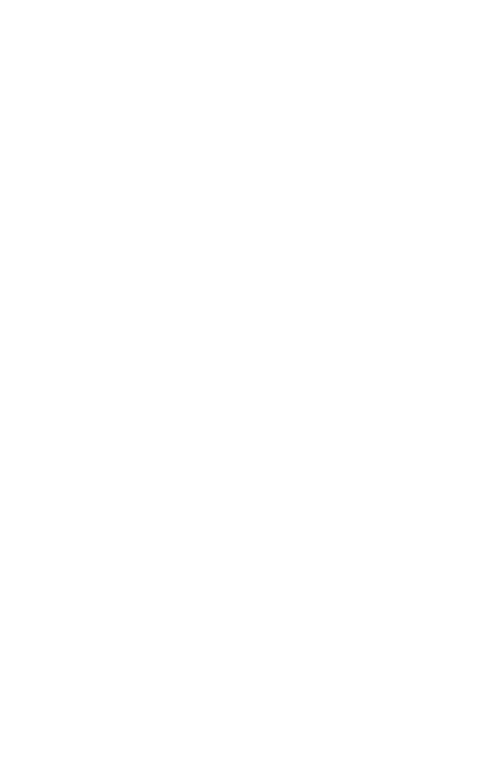 [Speaker Notes: Josias:Who remembers the 4 voices?Who’s done ftgf before? Mix them so that there’s a mix of new and old.Break into 4 groups and do skits about the 4 voices in the previous slide. We give 4 outcomes but they explain how the voices led to that decision through the skit. 1. Go to Polyfest with friends 2. Go to school alone 3. Stay in bed and wag 4. Convince friends to come school

What are the pro’s and con’s from each voice?”The examples of pro’s in the bad voice and con’s in the good voice, this shows us when good looks bad and bad looks good.”]
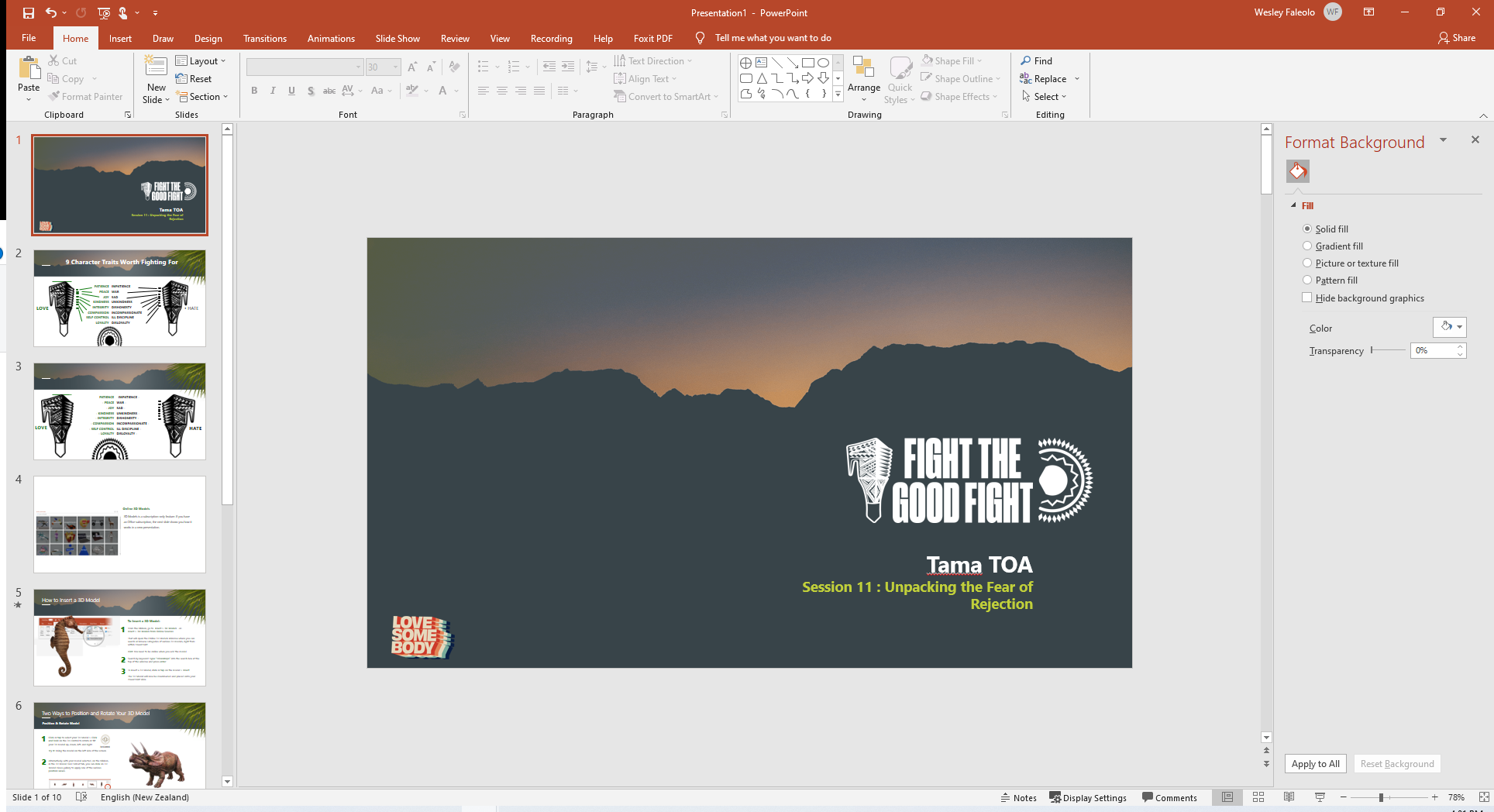 Who is in THE BATTLE?
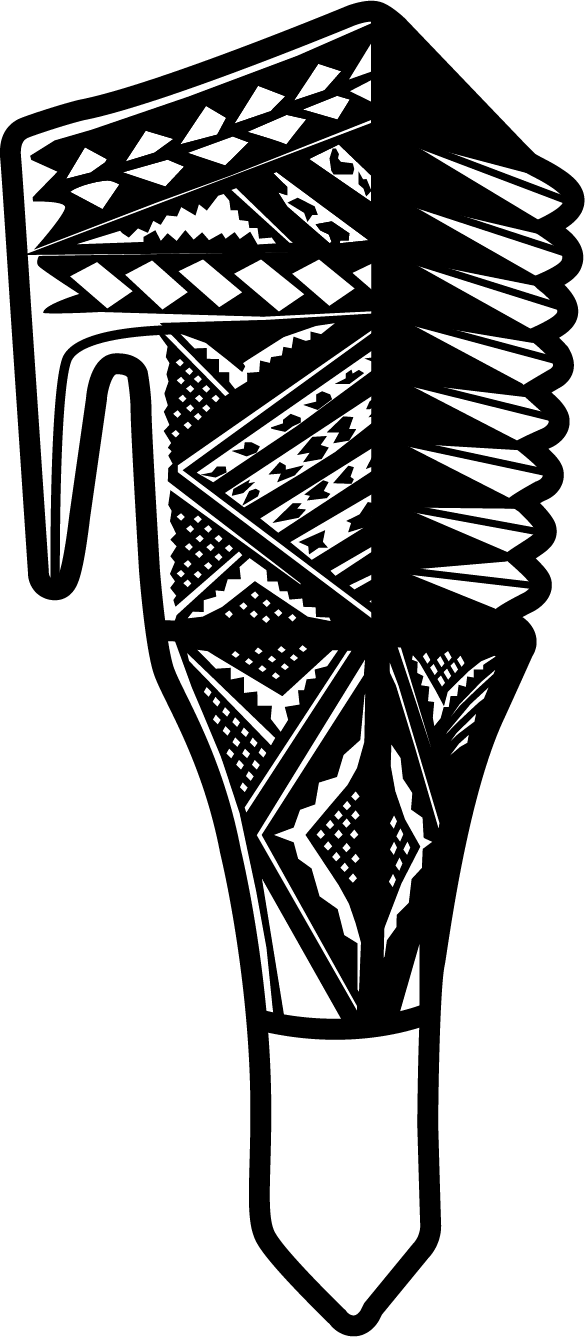 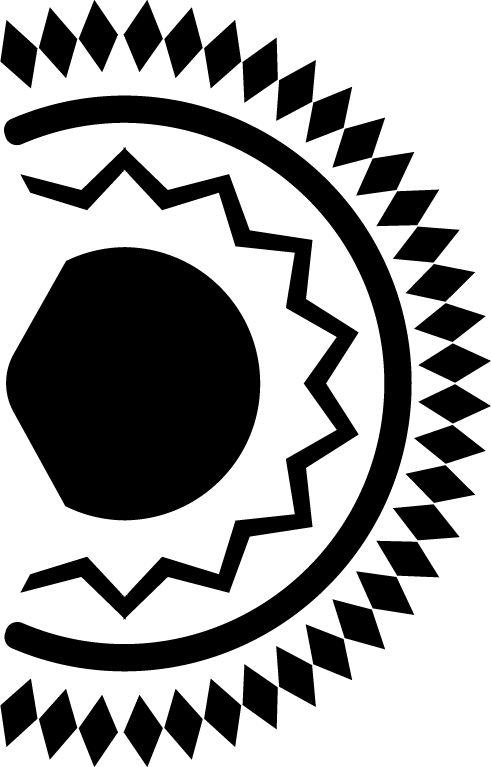 There is an old Native American story about two wolves. In this story, a chief is asked,‘Which of the two wolves would win if they battled each other?
 The good wolf or the badwolf?’
The chief answered, ‘The wolf you feed well will win the battle.
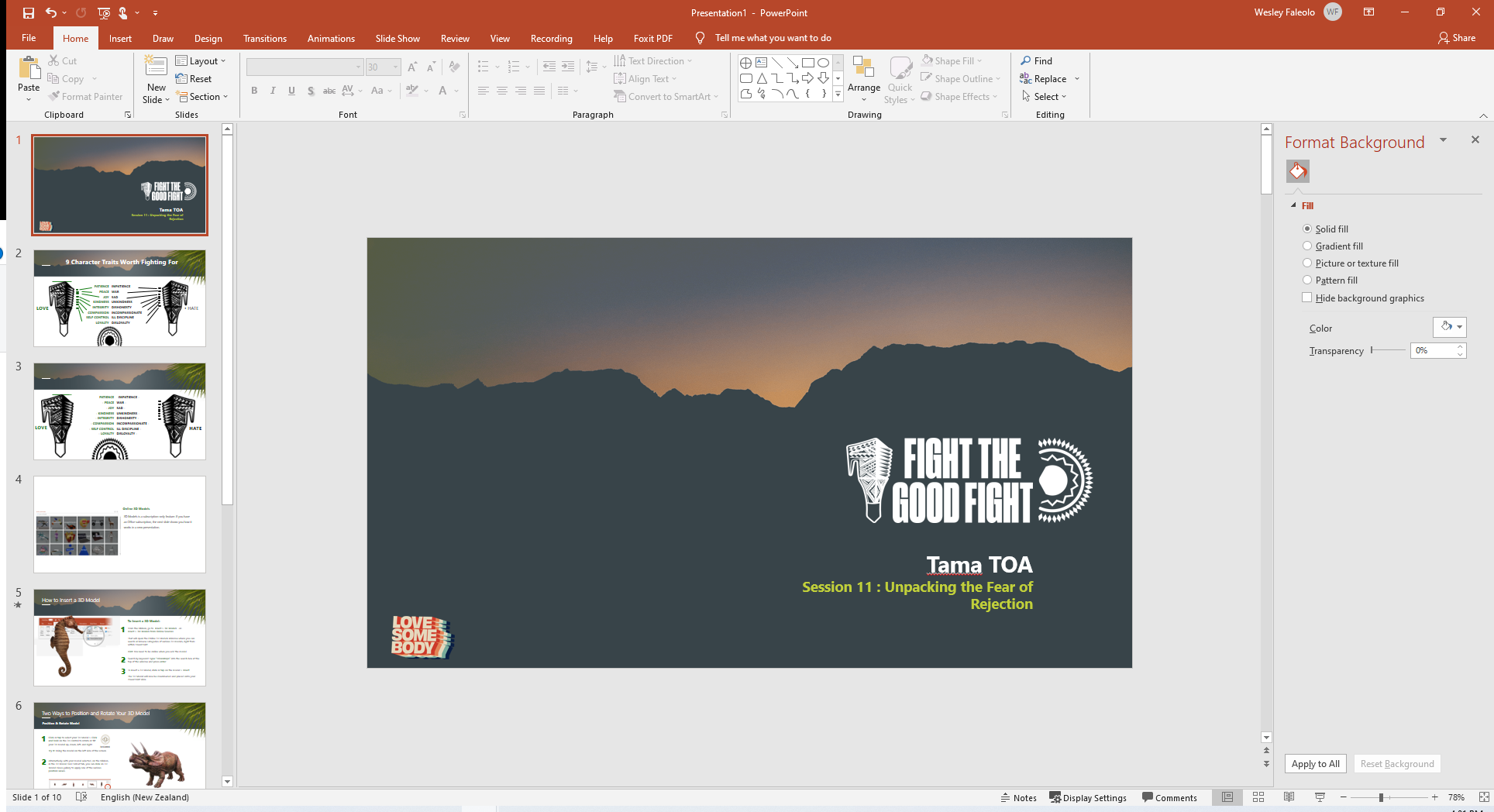 Session One:  6  of  9 Slides
COMPASSION
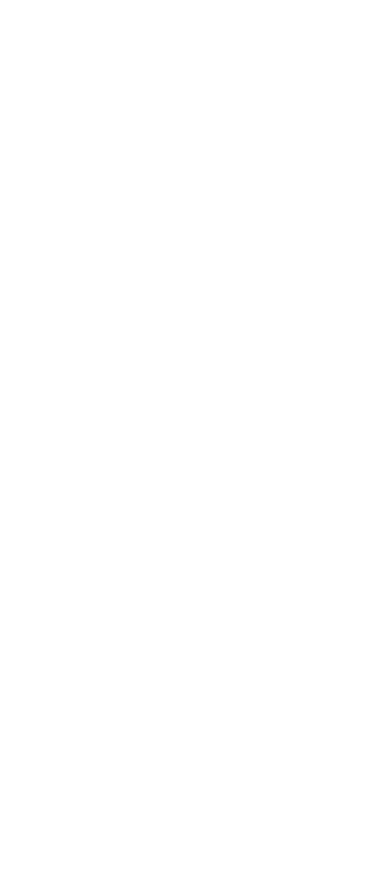 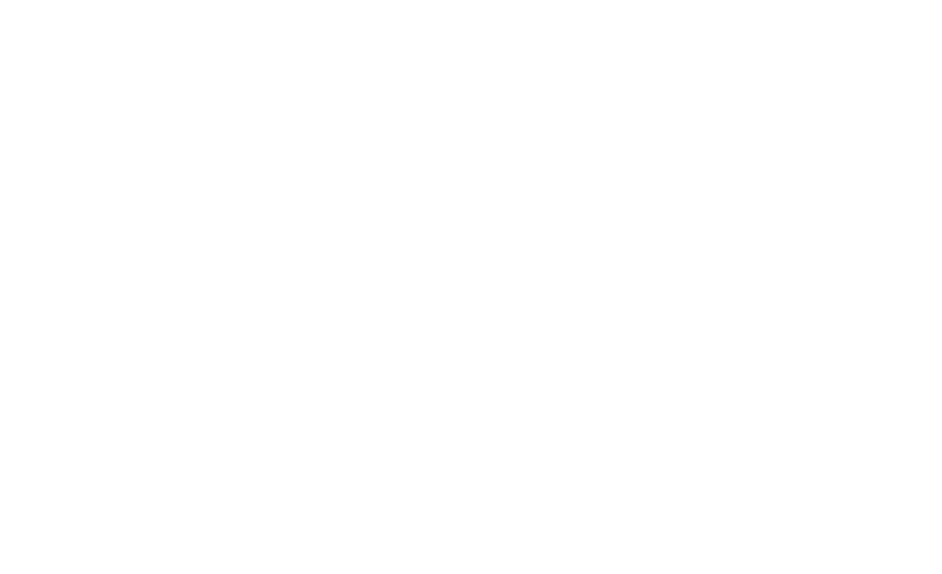 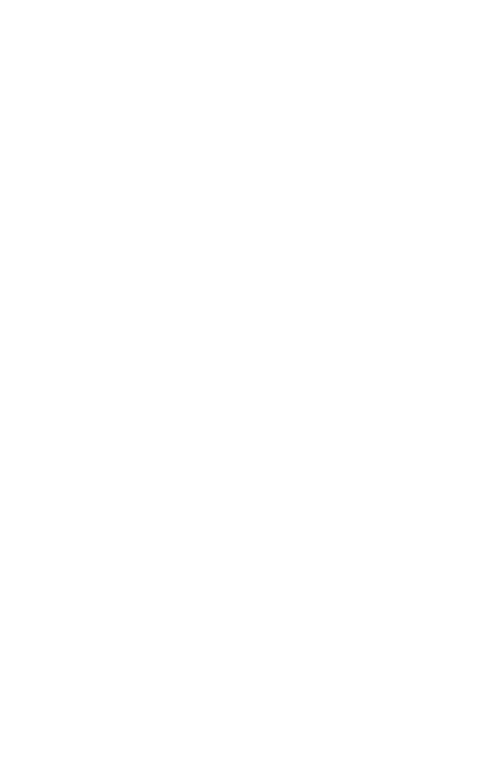 [Speaker Notes: Wes:Ask Students WHO will Win the Fight:

Everyone has a Good wolf and a Bad WolfIf we have time, can split back into groups and do skit personal experience explaining Good/Bad Wolf.]
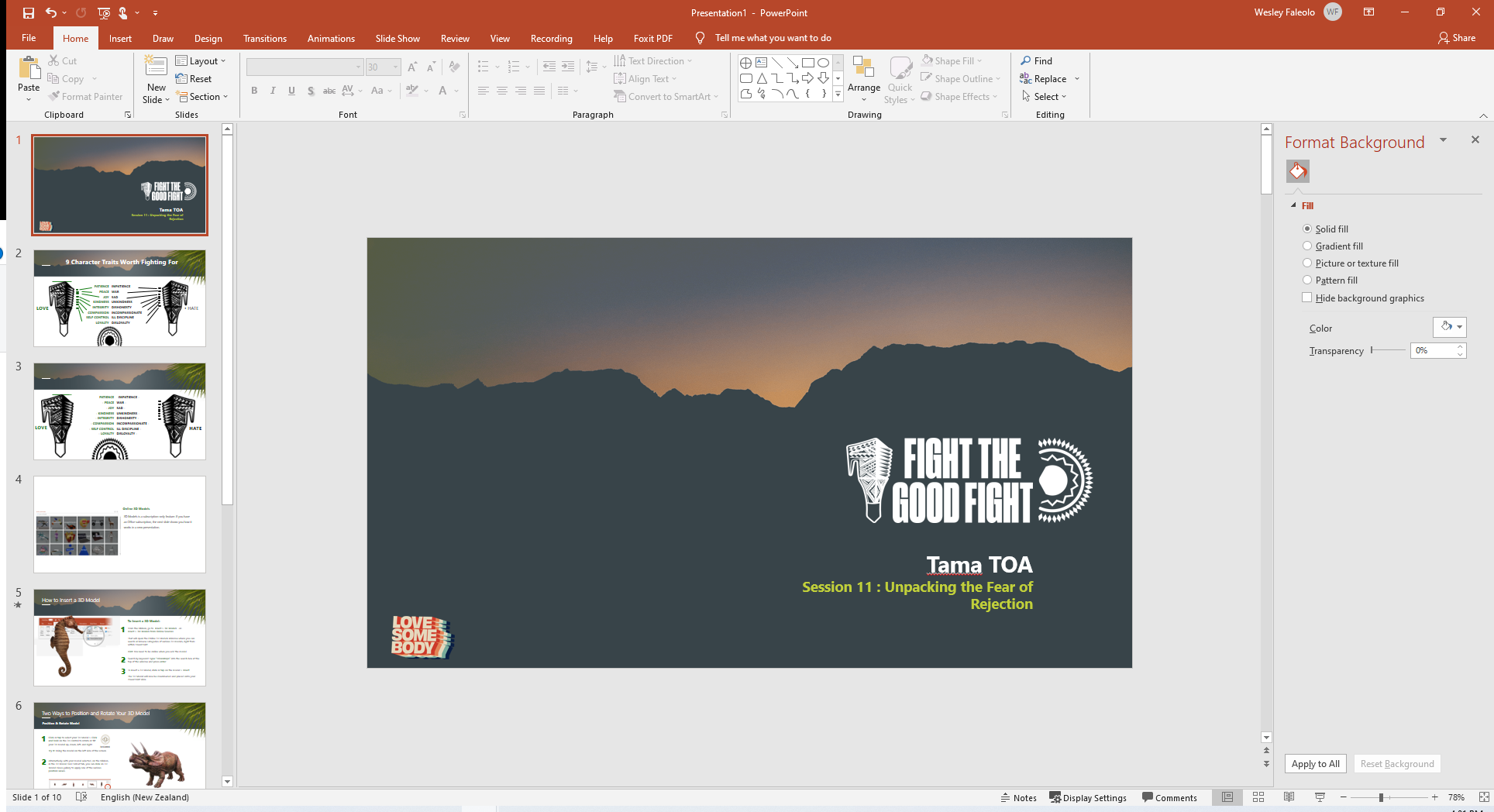 What is your Slice of Heaven?
Constant JOY
Achievement
Sweet Spot
SLICE OF HEAVEN
Love & Peace
Fruits of Labour
Happy Home
INTEGRITY
All the GOOD STUFF
Place of Contentment
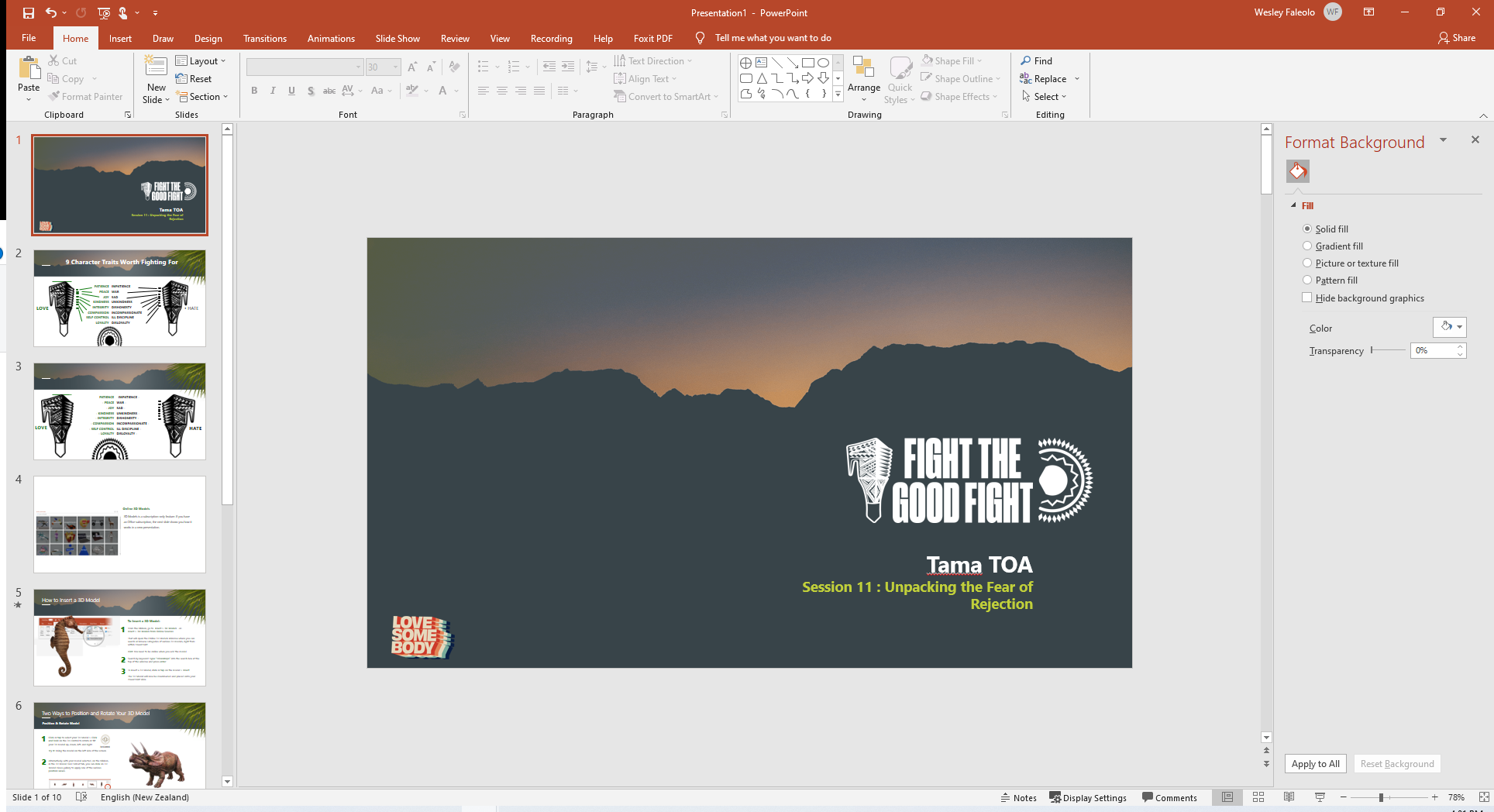 COMPASSION
Session One:  7 of 11 slides
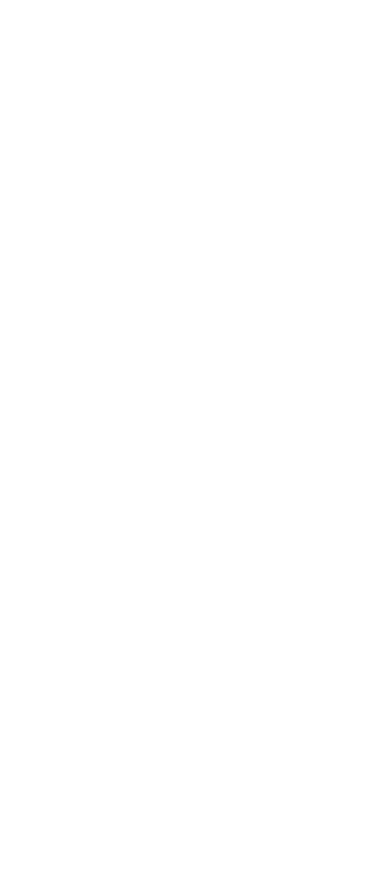 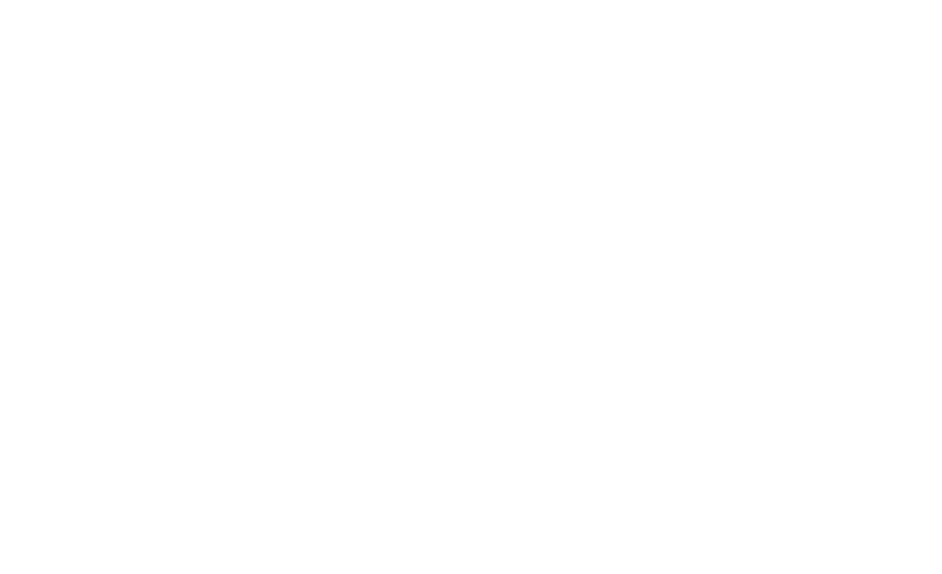 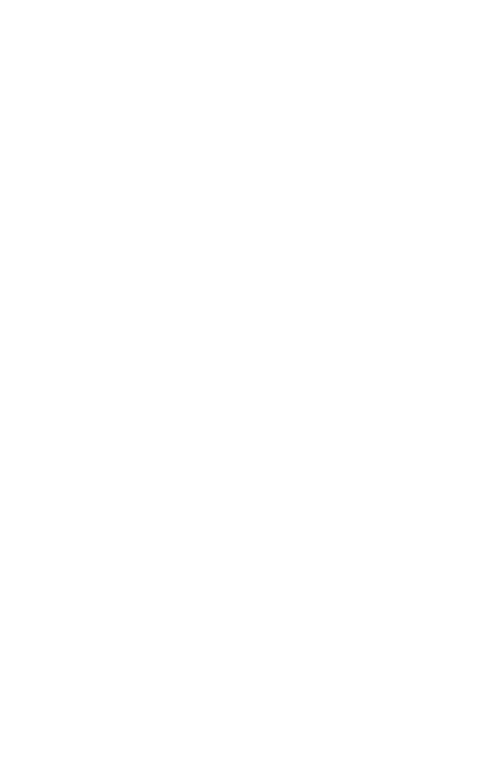 [Speaker Notes: Wes:Reminder. Who has their one already? Think about it for next time.
Who remembers E + R = O?Never lose. Only win or learn.]
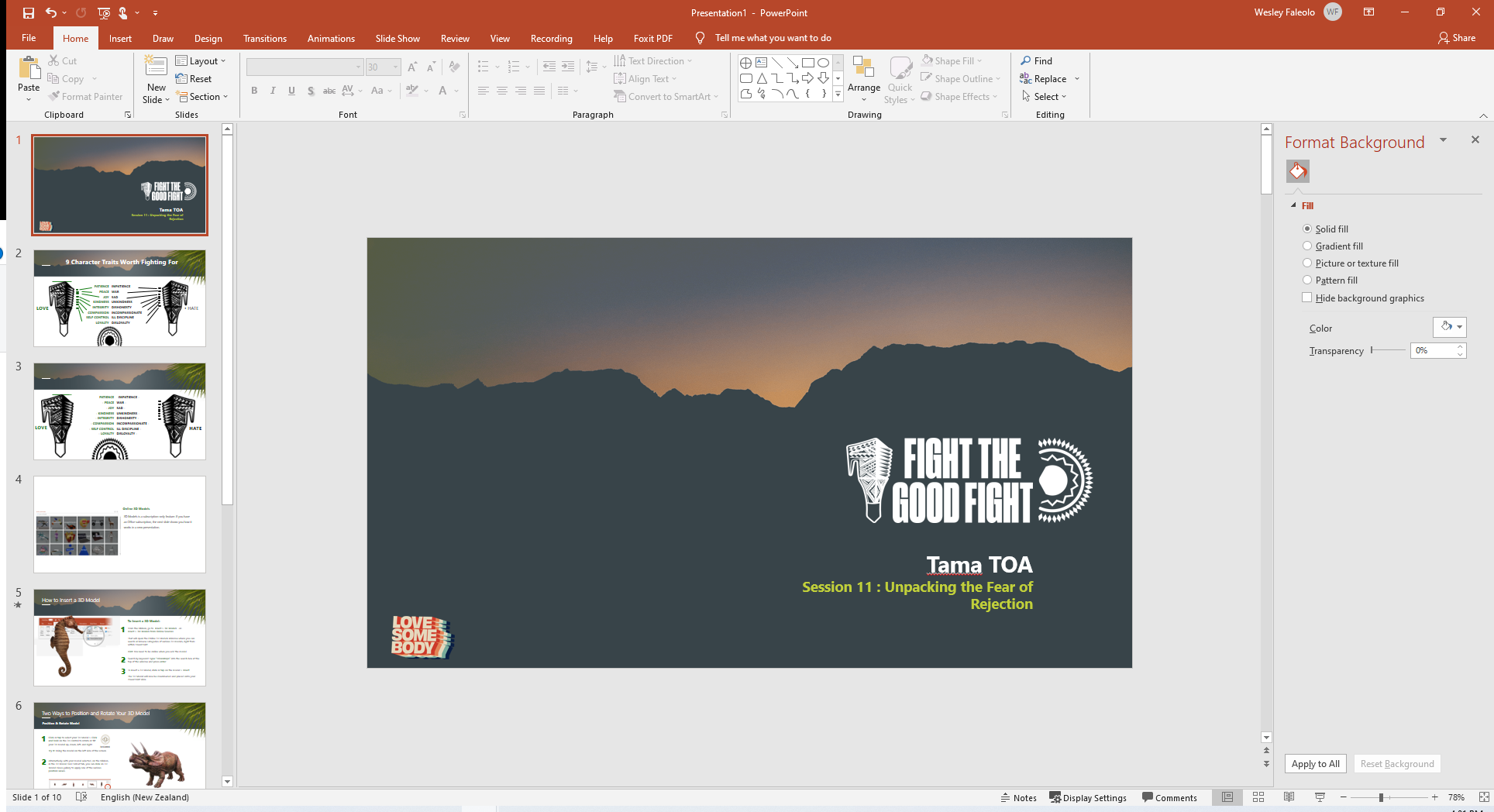 What is your Slice of Heaven?
SLICE OF HEAVEN
REWARD
STATE OF MIND
IS BOTH
AND BOTH NEED
PROTECTING
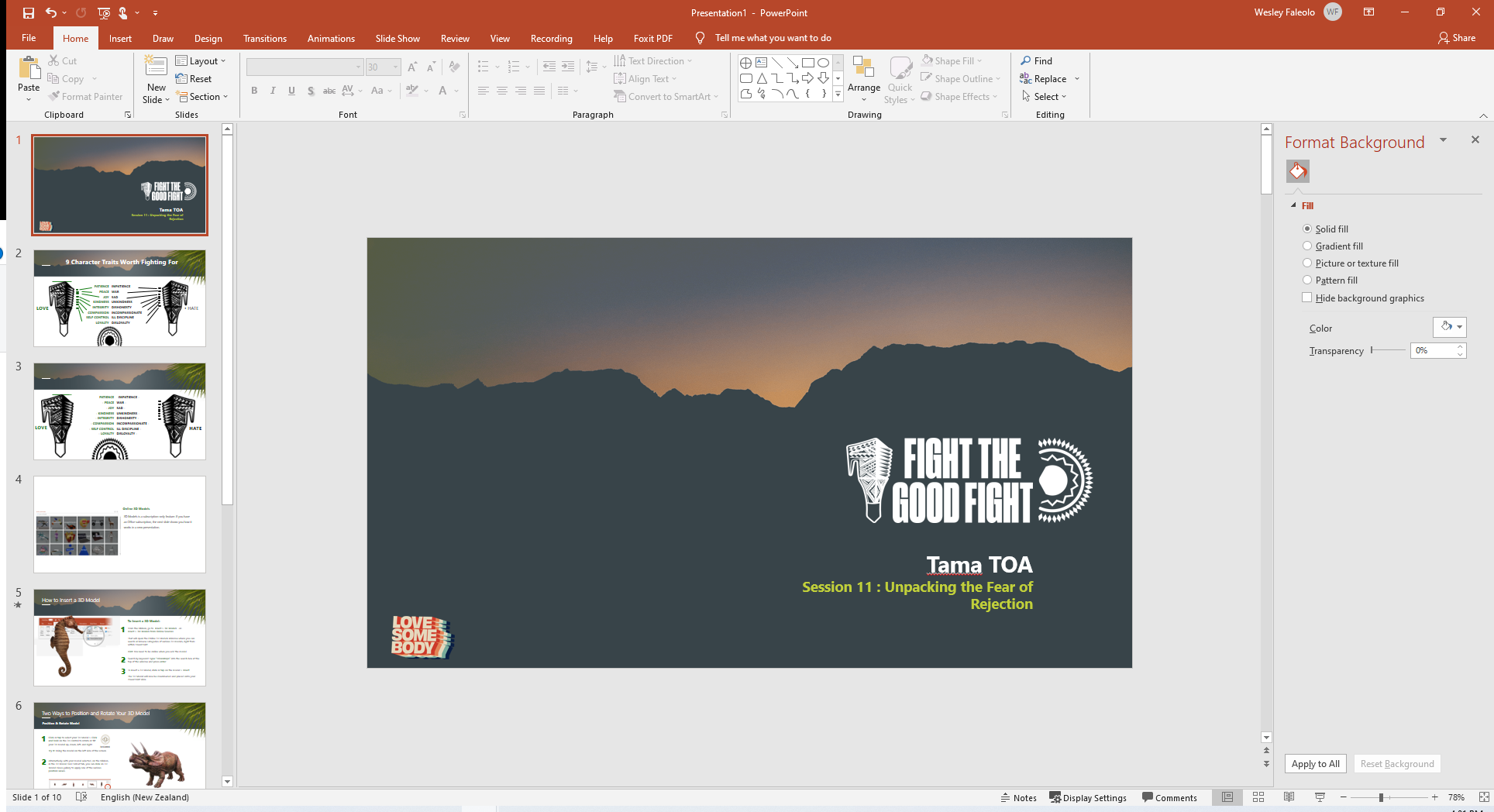 Session One: 8 of 11 slides
COMPASSION
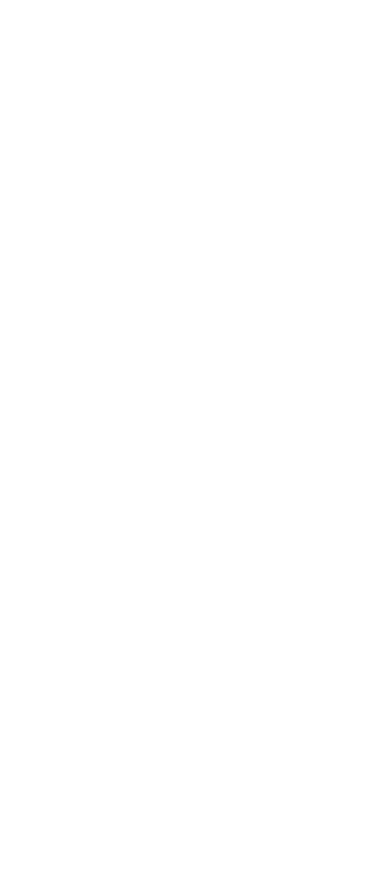 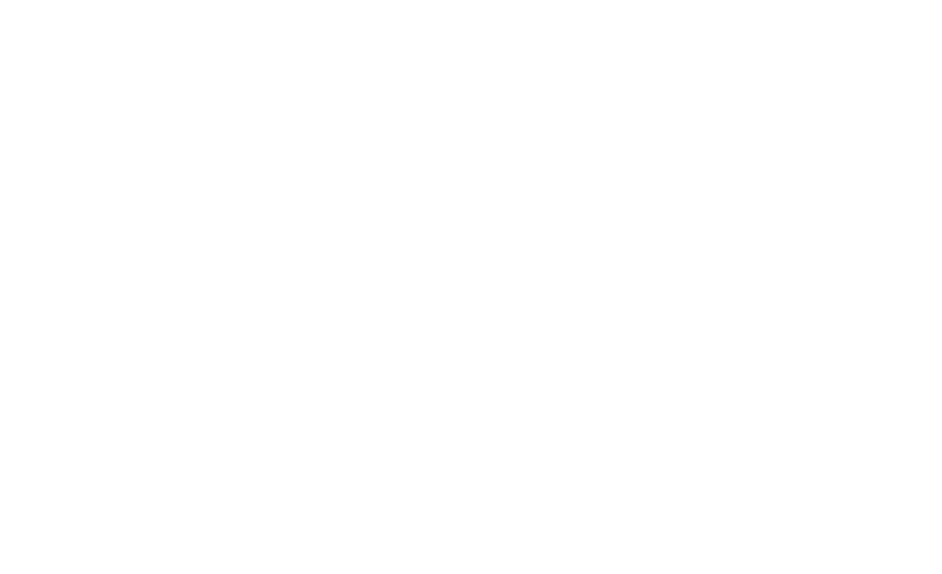 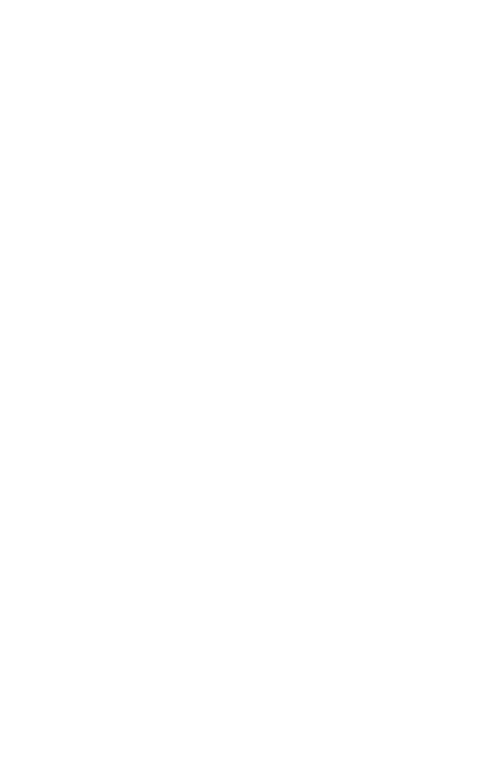 [Speaker Notes: Wes:Reminder to prep up for SOH]
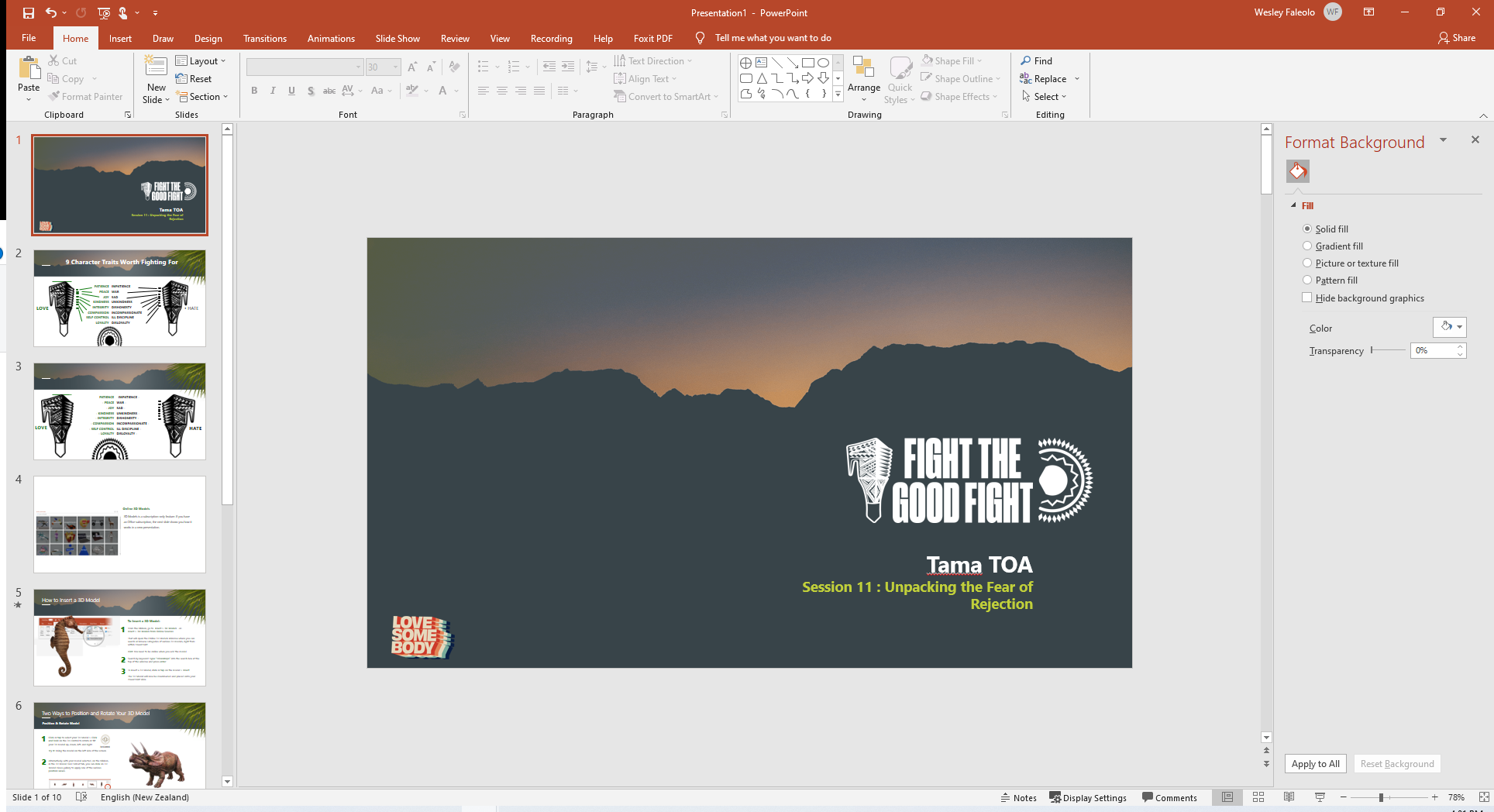 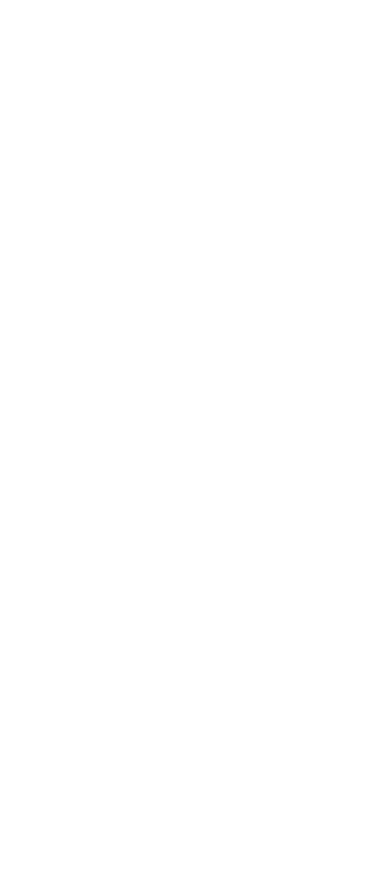 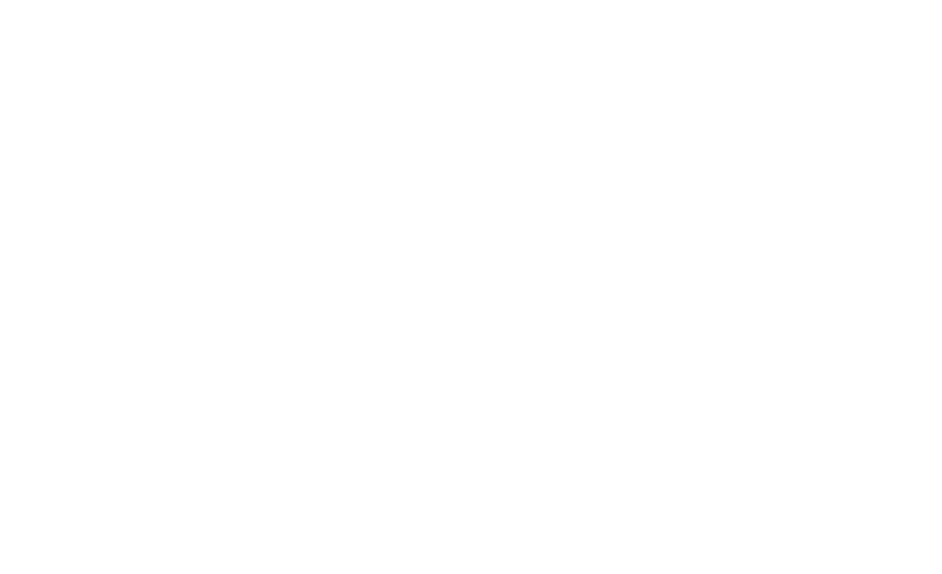 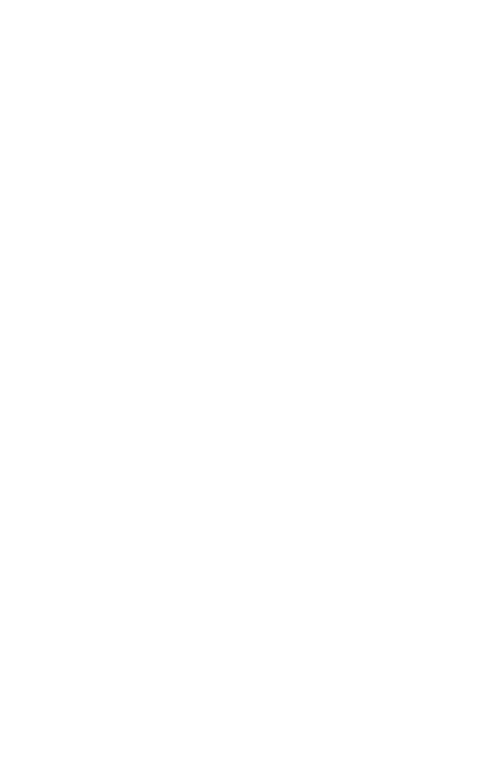 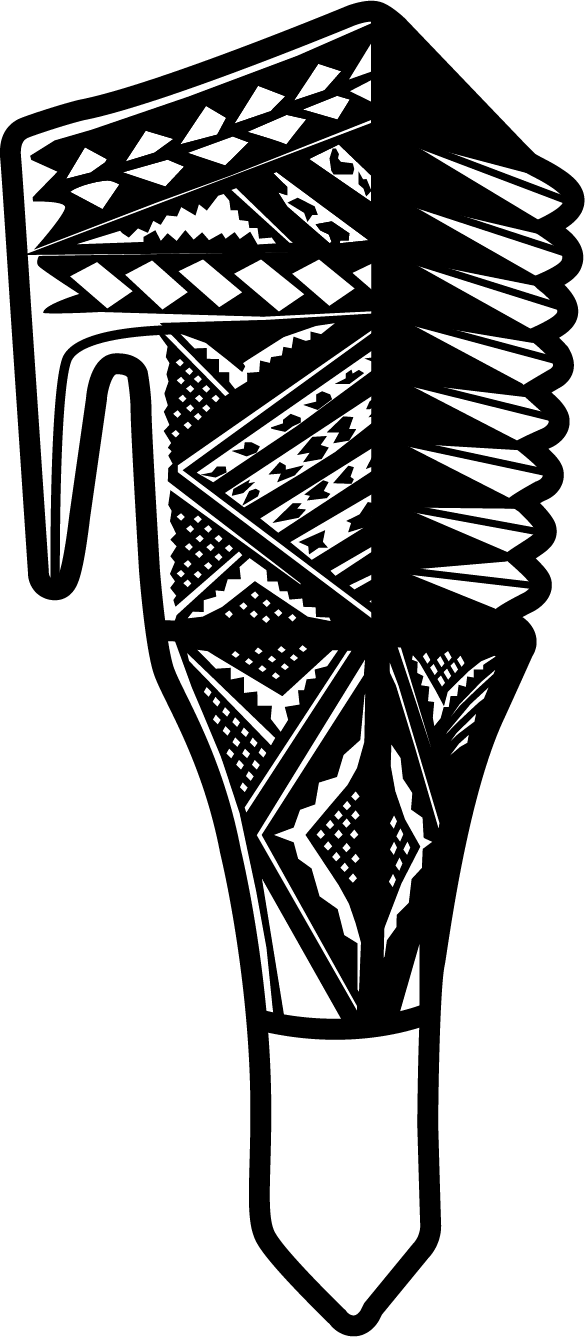 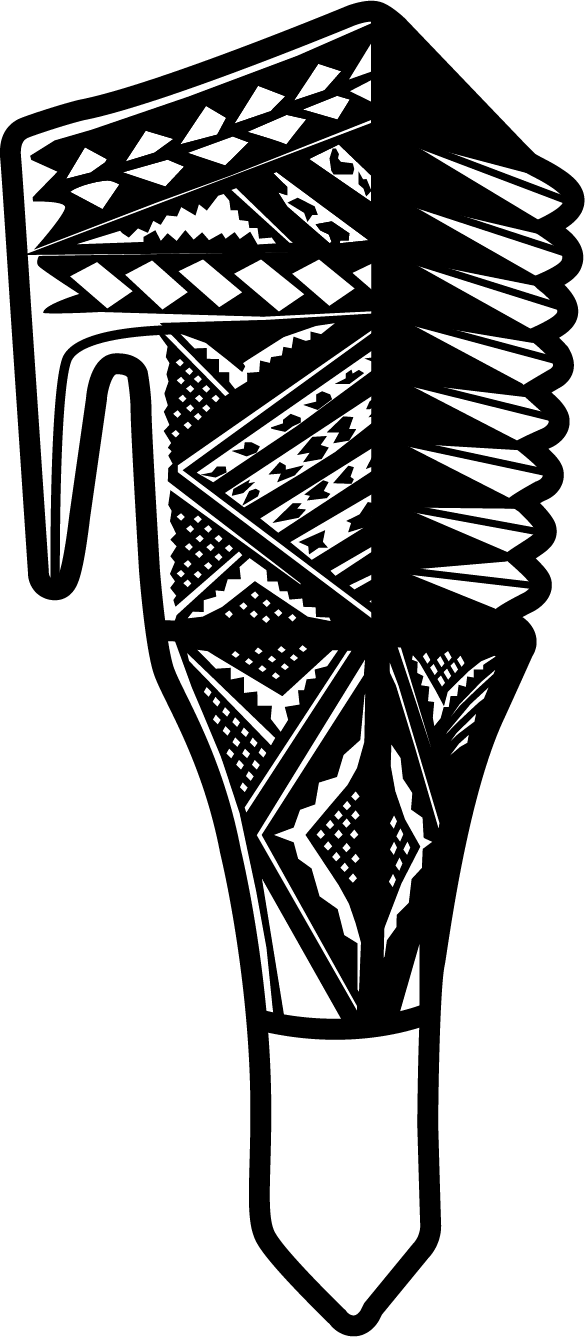 AROHA
HATE
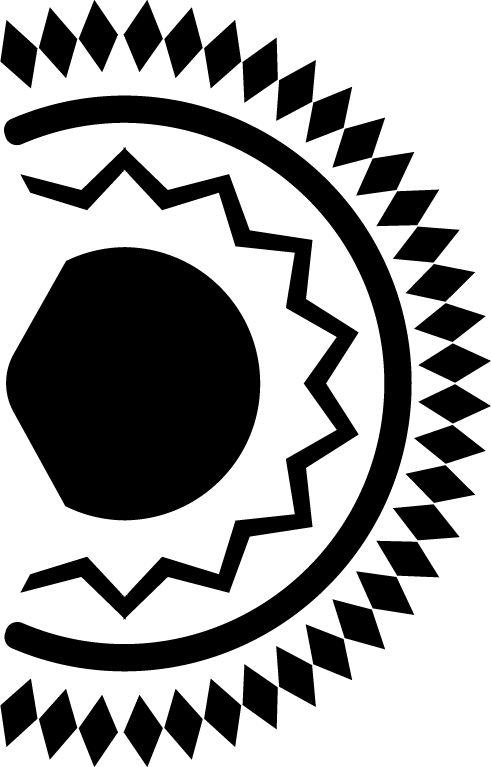 Session One: 9 of 11 slides
[Speaker Notes: Wes:Who remembers the 9 character traits and counter traits?We write them up as they call them out.Reminder.]
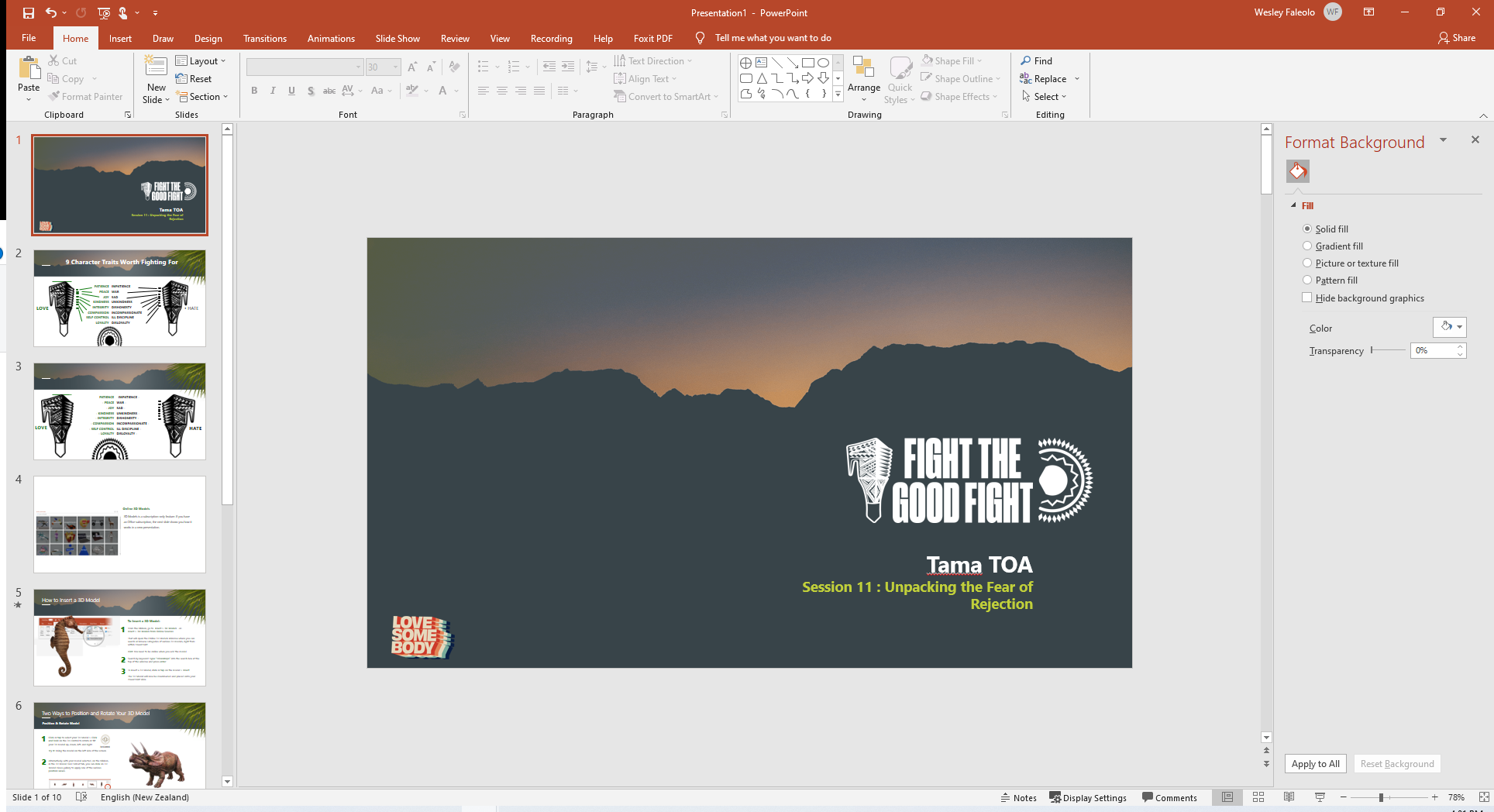 The BATTLE is REAL
ILLUSTRATION on HOW STRONG OUR MIND IS.
Placebo Effect – it’s the research from  giving a mentally challenged patient a sugar pill withno active properties in  the pill that will help him get better. The patient takes the  pill not knowing it has no effect ,believing it will heal him.  Their belief in turn, heals them.  
We have a POWERFUL MIND.
FOCUSING ON PROTECTING YOUR SLICE OF HEAVEN
IDENTIFY WAYS TO PROTECT OUR SLICE OF HEAVEN.
Session One: 10 of 11 Slides
[Speaker Notes: Wes:OUR NEXT SESSION TWO WILL IDENTIFY WHATS IN THE WAY]
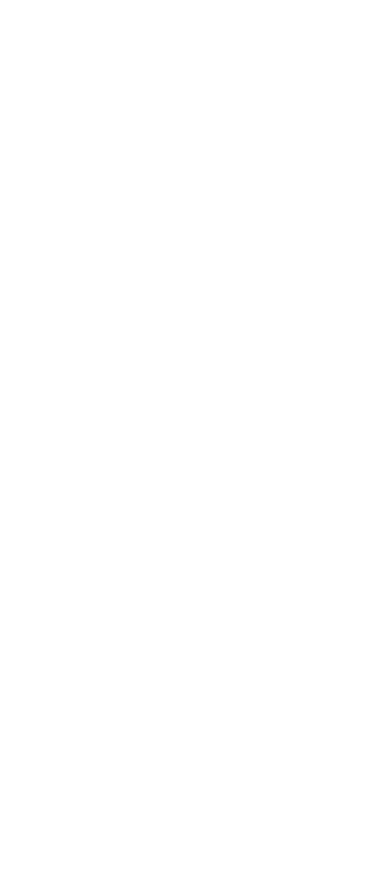 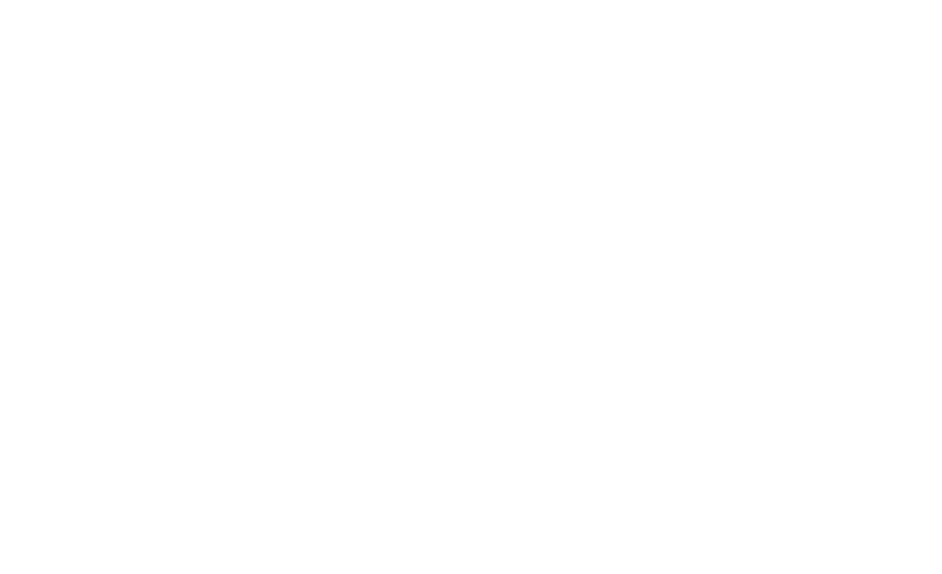 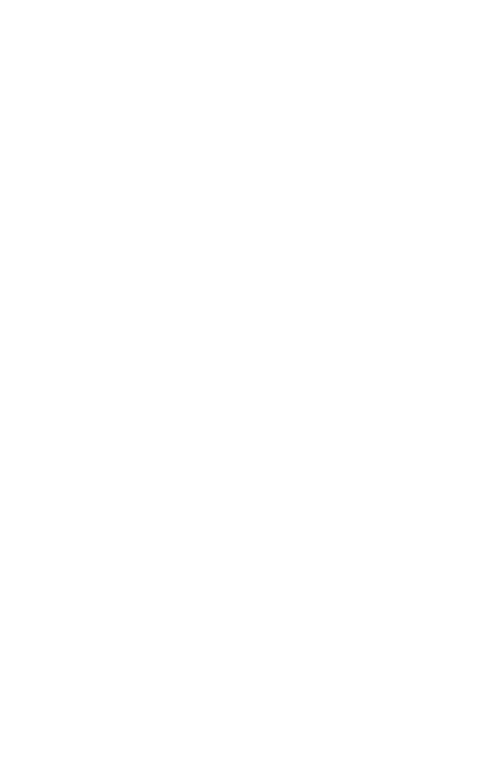 END OF SESSION ONE 
Building Resilience
Session One:  11 of 11 Slides
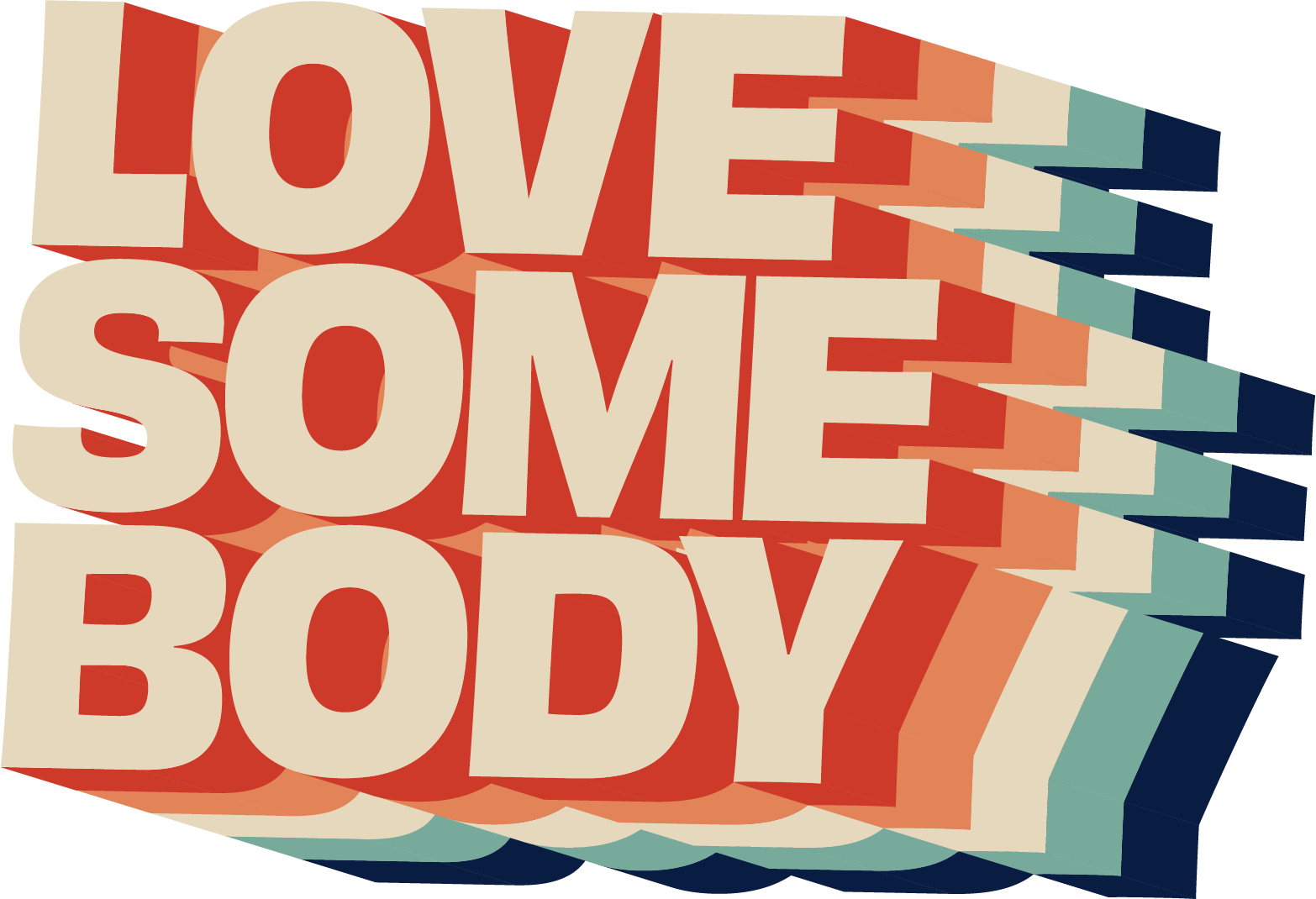